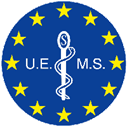 EUROPEAN UNION OF MEDICAL SPECIALISTS (UEMS)
EUROPEAN ACCREDITATION COUNCIL ON CME (EACCME®)
	Rue de l’Industrie 24, BE- 1040 BRUSSELS
	T + 32 2 649 51 64 - F  + 32 2 640 37 30
	https://eaccme.uems.eu - accreditation@uems.eu
Conflict of Interest Disclosure Form
Amanda Barnard- I have received funding from Astra Zeneca for facilitating online workshops in 2024

Dermot Ryan
In accordance with criterion 13 of document UEMS 2023/07 “EACCME® Criteria for the Accreditation of Live Educational Events (LEEs)”, all declarations of perceived or actual conflicts of interest for the last 3 years, whether due to a financial or other relationship, must be provided to the EACCME® upon submission of the application. COI declarations signed more than 6 months before the date of the event will not be accepted. Declarations must be made available online on the event website of the LEE. Declarations must include whether any fee, honorarium or arrangement for re-imbursement of expenses in relation to the LEE has been provided.
Building a diagnostic picture of asthma in primary care: Development of a novel jigsaw puzzle approach
Dermot Ryan Amanda Barnard
Siân Williams, Janwillem Kocks, 
Jaime Correia de Sousa
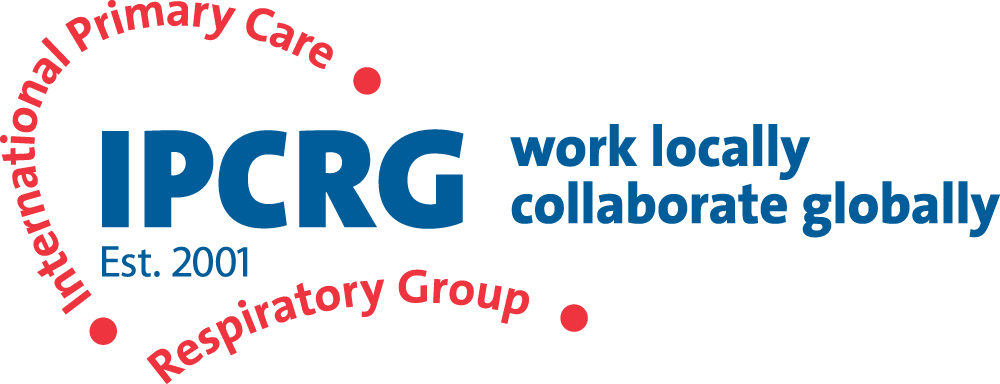 Workshop outline
PART 1 
What is a jigsaw (puzzle)  Why did we do it  How did we do it  What it is   What next

PART 2 
Small group  work – applying the jigsaw strategy 
      to a presented case 
      to a patient you’ve found diagnostically challenging
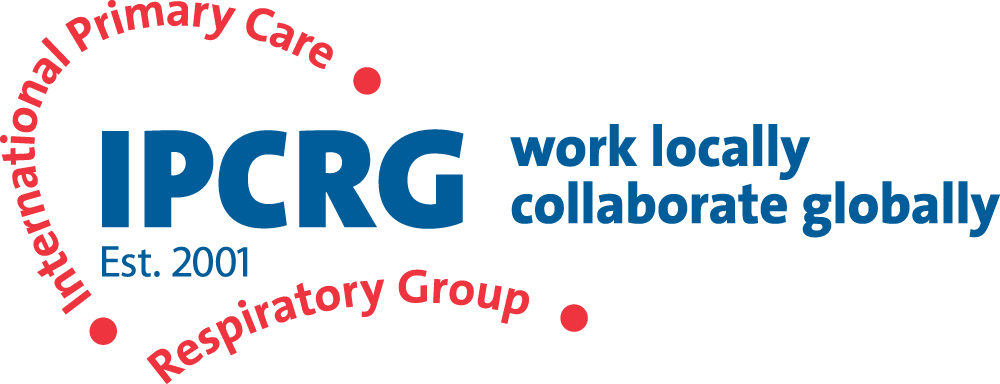 What is a jig-saw puzzle?
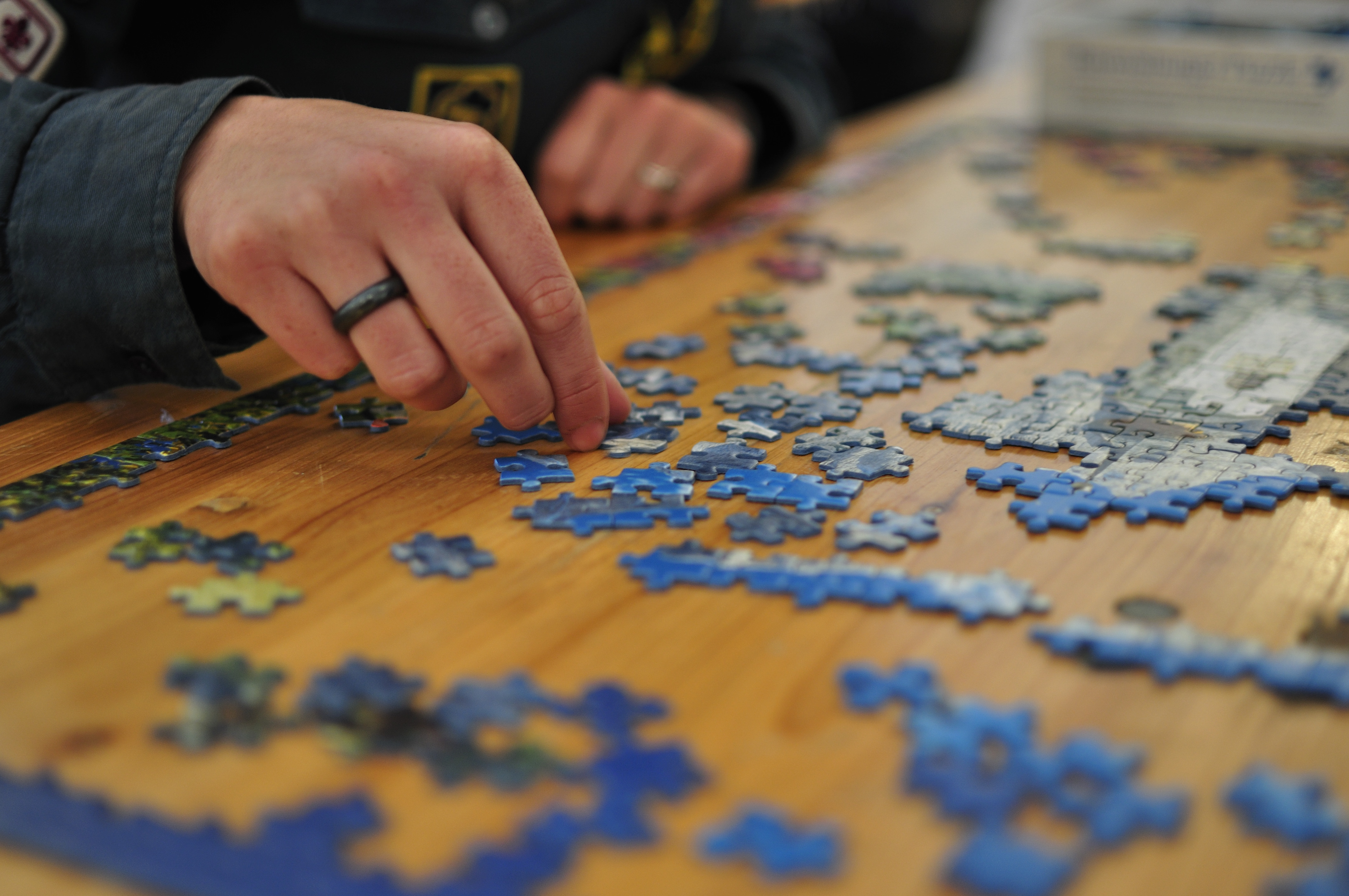 CREATING ORDER……
                                   …………FROM CHAOS
What did we do?
We produced a short, accessible, comprehensible aid 
reflecting medical practice and locally adaptable,
to facilitate and enhance clinical reasoning.
Why did we do it?
making a diagnosis is a critical diagnosis

if the diagnosis is incorrect, patients receive
     the wrong treatment

If the diagnosis is wrong, patients will not 
     receive the correct treatment

current guidelines are complex and confusing 1

there is a great educational need
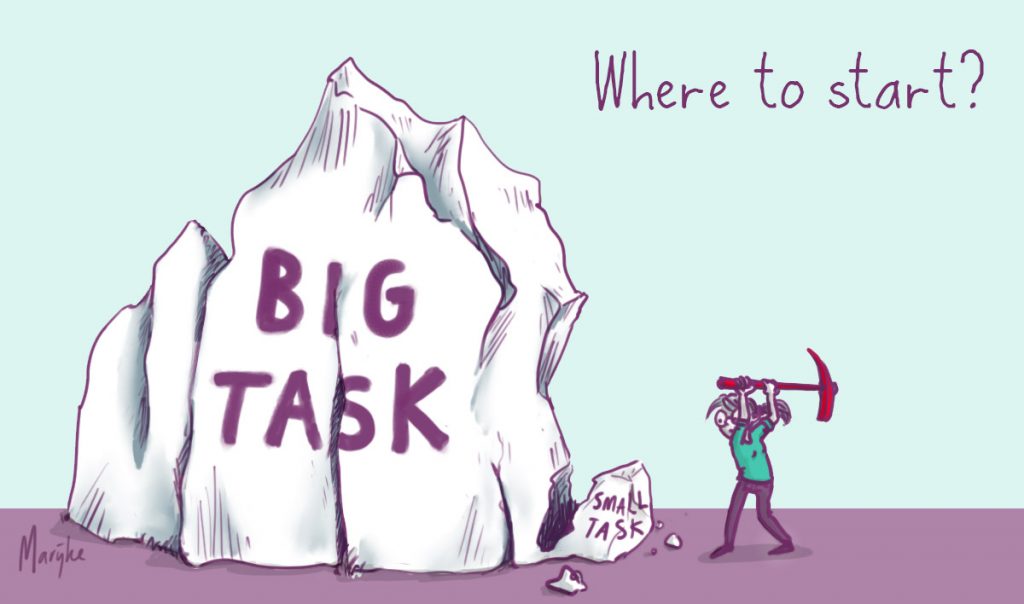 2
A different approach is needed
Cabana MD, Rand CS, Powe NR, et al. Why don’t physicians follow  clinical practice guidelines? JAMA 1999; 282: 1458–1465
Ryan D et al. Results of an allergy educational needs questionnaire for primary care. Allergy. 2017 Jul;72(7):1123-28. doi: 10.1111/all.13134
Current level of Asthma control In Primary Care
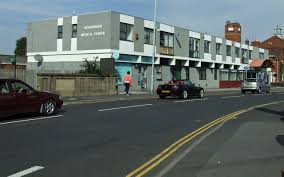 Prim Care Resp Med 24, 14009 (2014).
 https://doi.org/10.1038/npjpcrm.2014.9
Overdiagnosis is common
Asthma overdiagnosis
Reevaluation of diagnosis in adults with physician-diagnosed asthma
Multicentre cohort study, enrolling 701 randomly selected adults with physician-diagnosed asthma in the previous five years
Findings:
current asthma was excluded in 33% of the 613 participants who completed the study
28% asymptomatic
25% rhinitis
Asthma Diagnostic 
Consultation Service


Referred with Asthma                 n=644
Confirmed asthma                       n=277
No asthma                                     n=338
Diagnoses                     rhinitis     n=99
                                        GERD       n=55
              post infectious cough     n=54
                         smokers cough      n=15
       Non pulmonary diagnosis     n=39
GP referral
Definite asthma
43
Asthma 17
No Airway Narrowing 11
Other 6
Restrictive 9
62% not asthma
GP Referral
Suspected asthma
99
33% not  asthma
No Airway Narrrowing 70
Asthma 11
88% not asthma
55% not asthma
Restrictive 7
COPD 2
Other 9
Gillis et al. PCRJ 2017
Aaron SD et al. JAMA 2017; 317(3): 269–279.
Starren  et al PCRJ, 2012
Over-diagnosis 
in Tertiary Care ≅ 30%
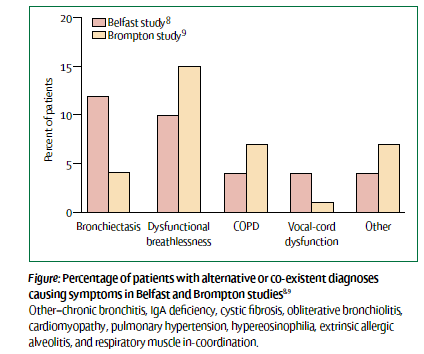 Lancet 2005;365:974-76
Great Educational Need
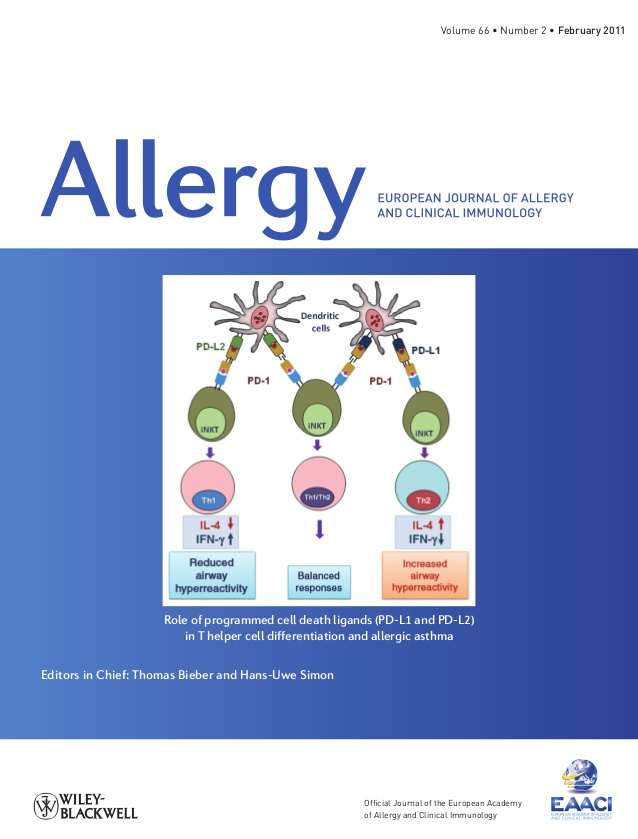 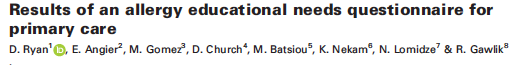 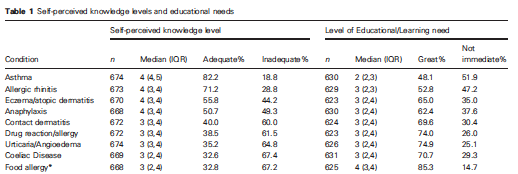 Ryan D et al. Results of an allergy educational needs questionnaire for primary care. Allergy. 2017 Jul;72(7):1123-28. doi: 10.1111/all.13134.
Why do we need a different approach?
•
The diagnosis of asthma is not always straight forward

 The initial diagnosis of asthma is based on
the combination of presence of characteristic symptoms  (cough, dyspnea, chest tightness and wheeze),
demonstration of airflow limitation and variability
Diagnostic errors arise because:
day to day variability of symptoms and the numerous phenotypes of disease
Reliance on a single diagnostic symptom e.g.cough 
failure to confirm reversible airflow obstruction, 
poor sensitivity of spirometry alone to confirm asthma
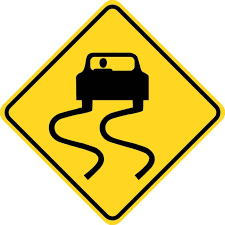 Current guidelines createcomplexity and confusion
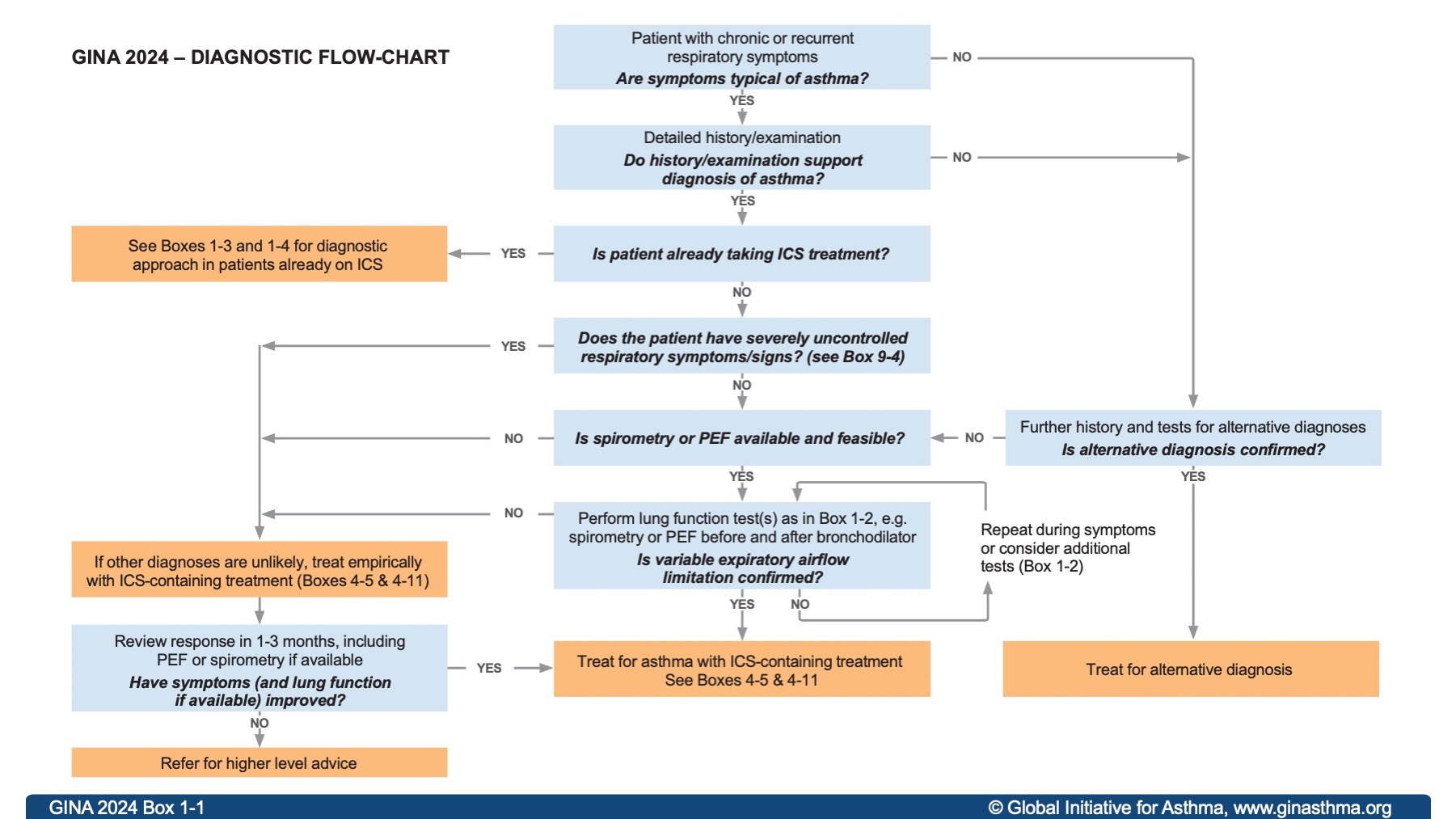 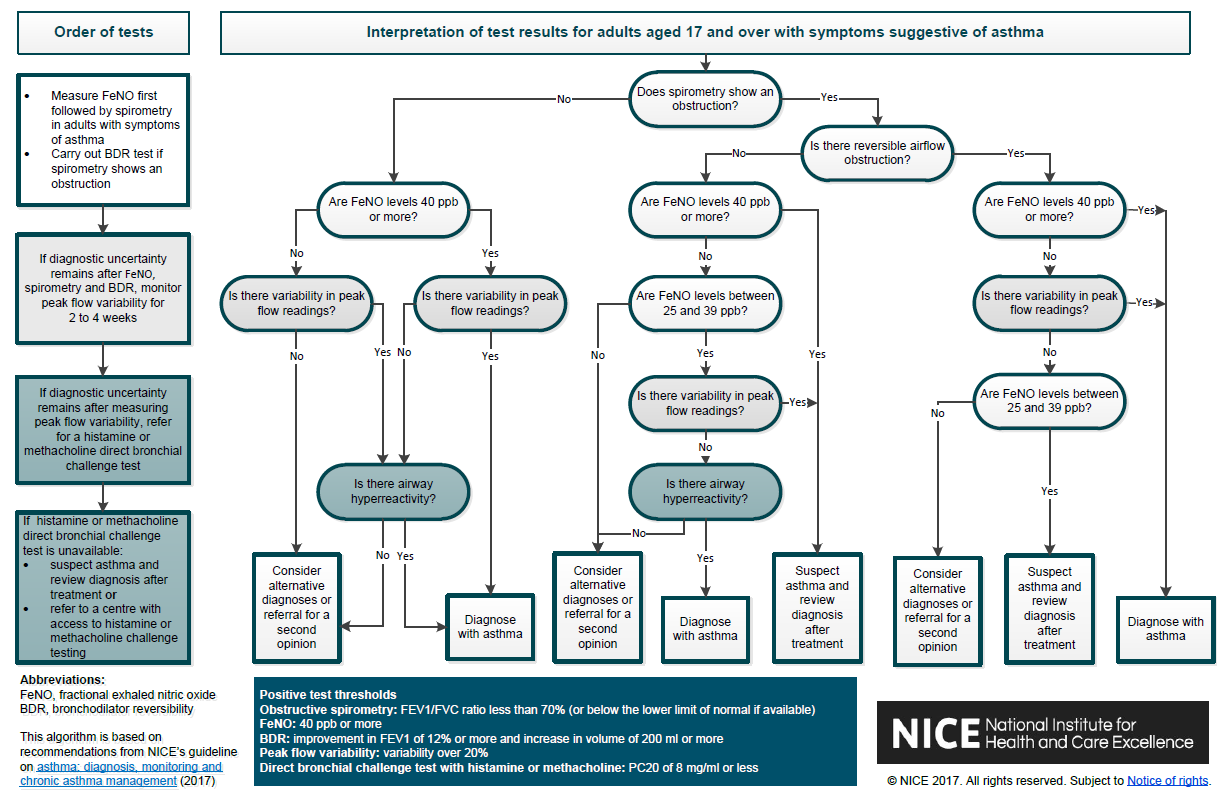 GINA 2024
NICE, UK, 2017
Individual symptom priorityn=8000
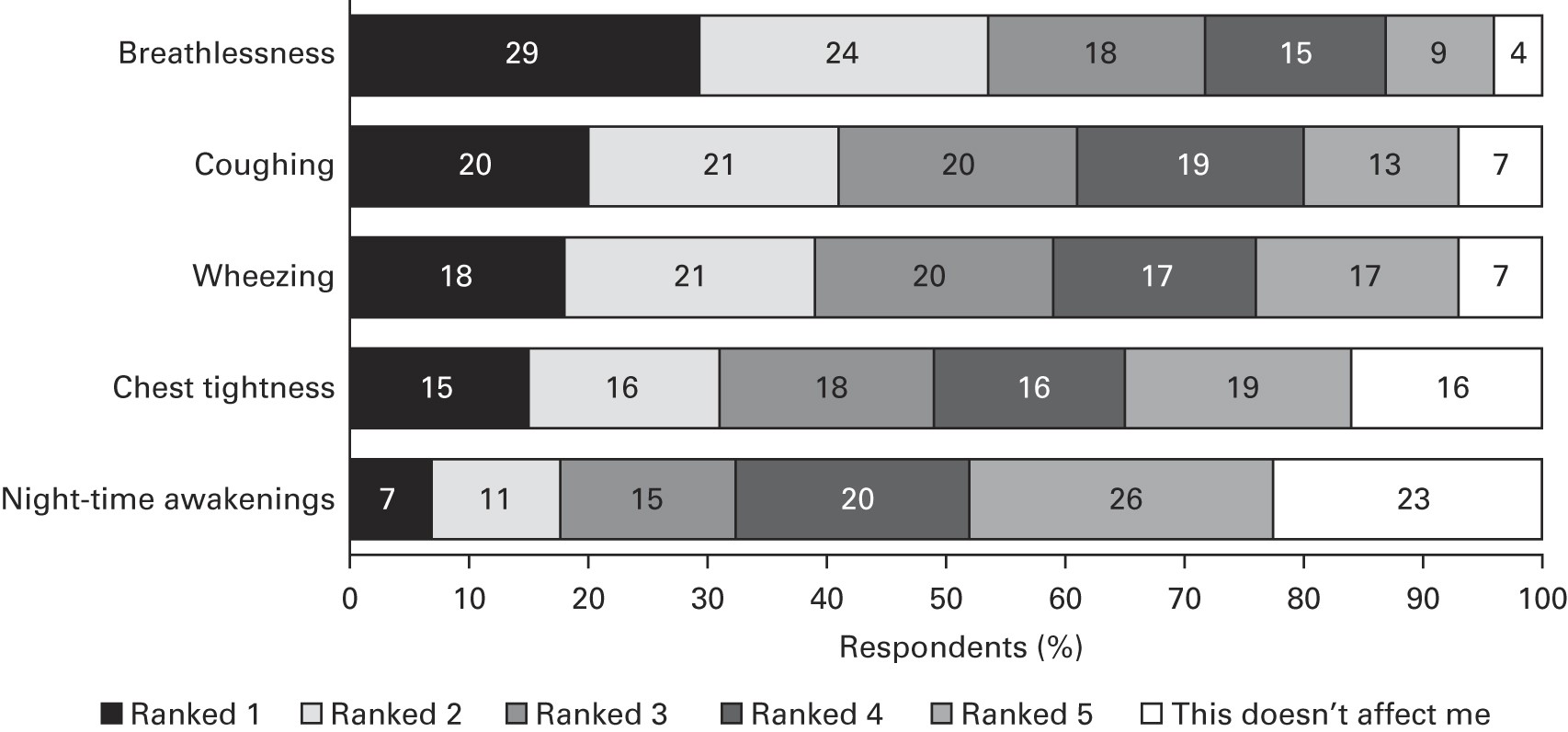 Note: not everyone 
has all symptoms
symptom combinations are critical
Prim Care Resp Med 24, 14009 (2014). https://doi.org/10.1038/npjpcrm.2014.9
[Speaker Notes: Price, D., Fletcher, M. & van der Molen, T. Asthma control and management in 8,000 European patients: the REcognise Asthma and LInk to Symptoms and Experience (REALISE) survey. npj Prim Care Resp Med 24, 14009 (2014). https://doi.org/10.1038/npjpcrm.2014.9]
SIGN/BTS Guideline: stratifies
Clinical table of key symptoms: wheeze, cough, shortness of breath, chest tightness
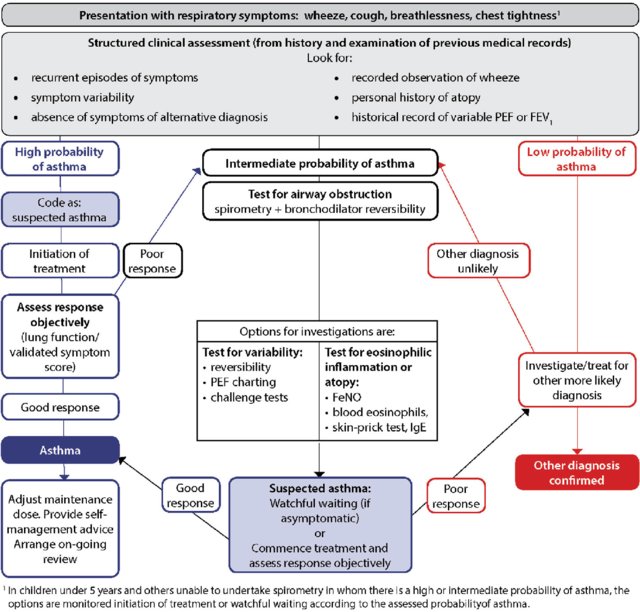 Highly likely to be asthma
Asthma unlikely
Possiblity of asthma
[Speaker Notes: note prioritization of probability]
Information is presented without structure
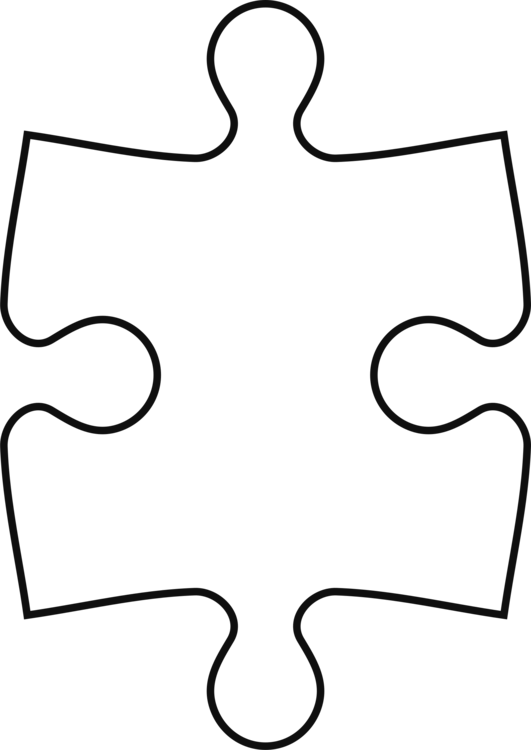 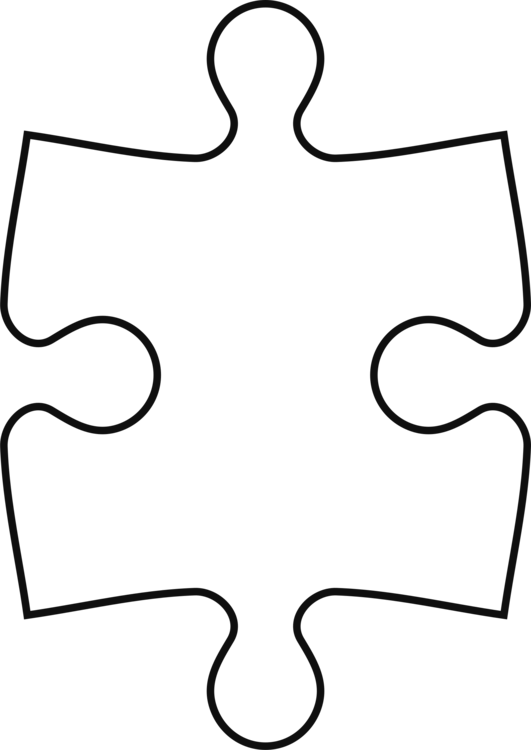 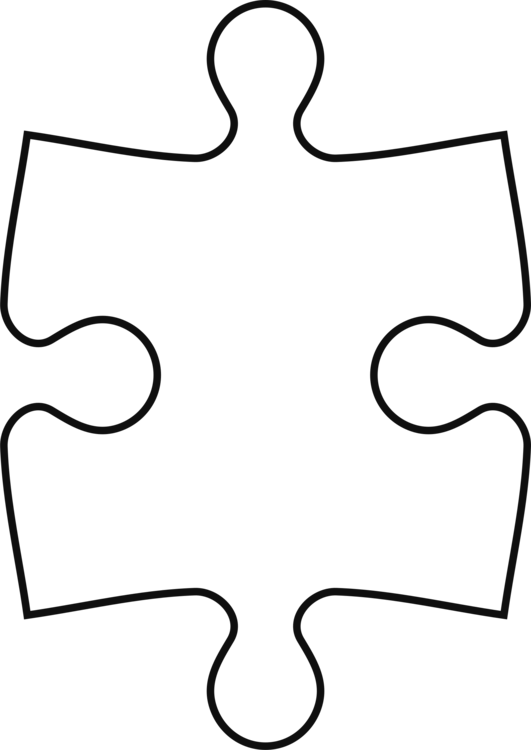 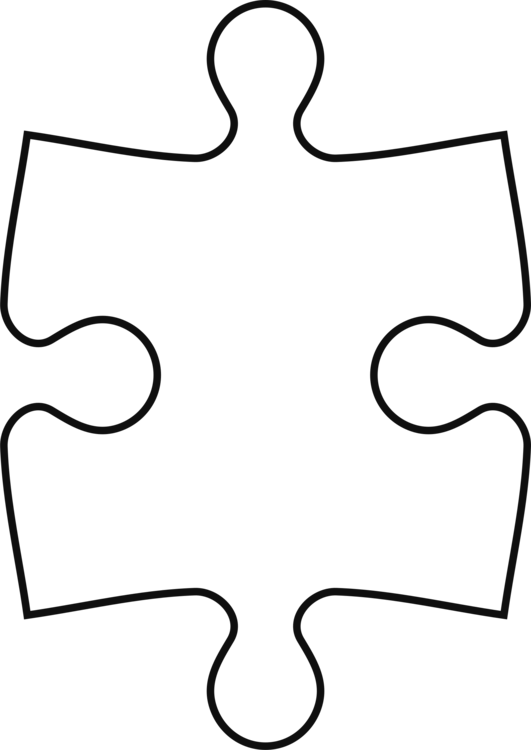 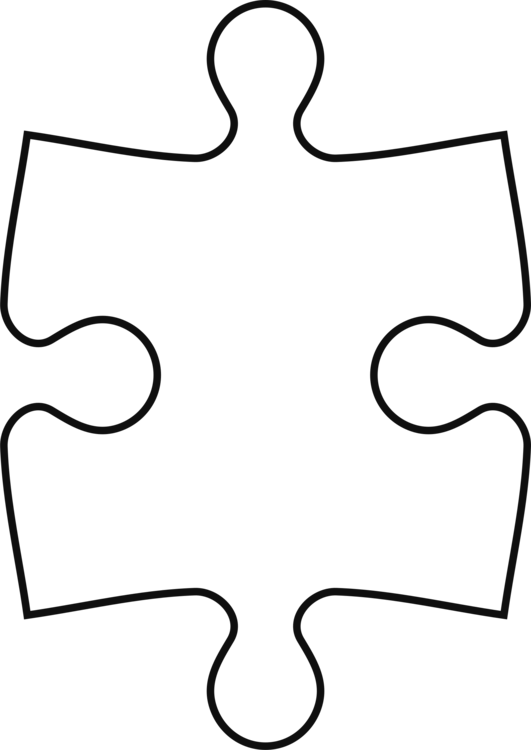 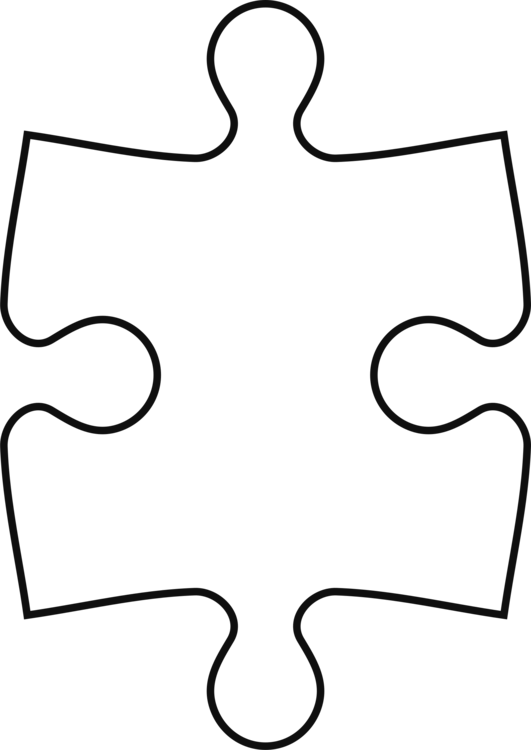 Response 
to treatment
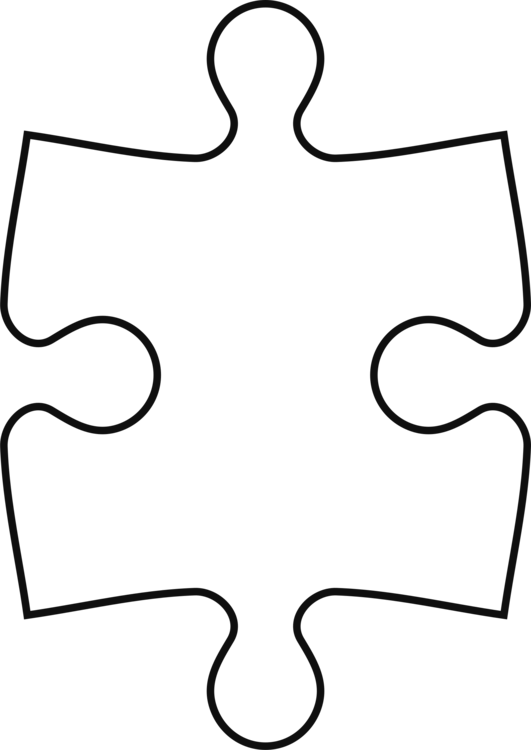 Viral infection
Passive
smoking
Birth eg prematurity
Sx
Adherence
Tight 
chest
Nocturnal
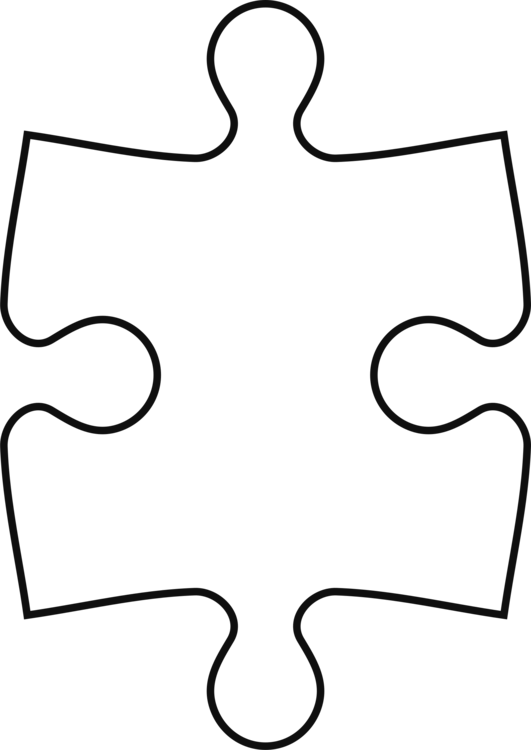 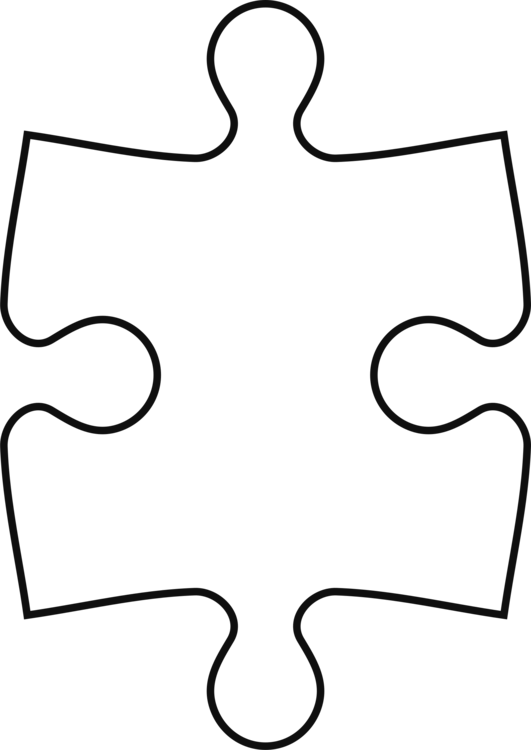 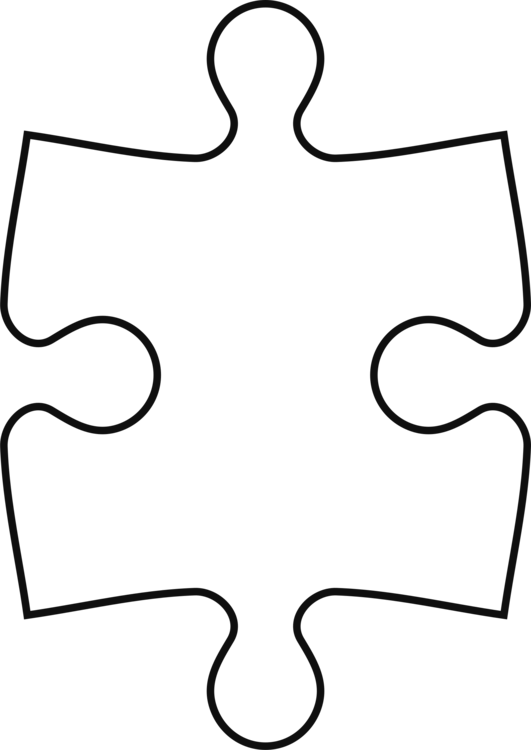 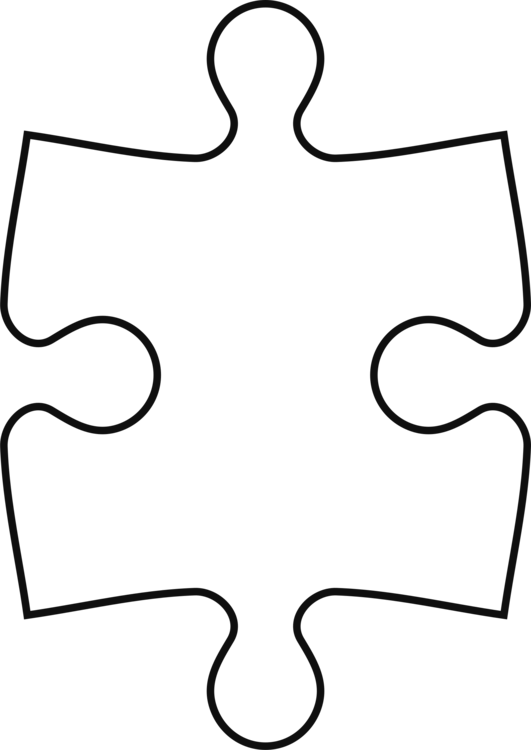 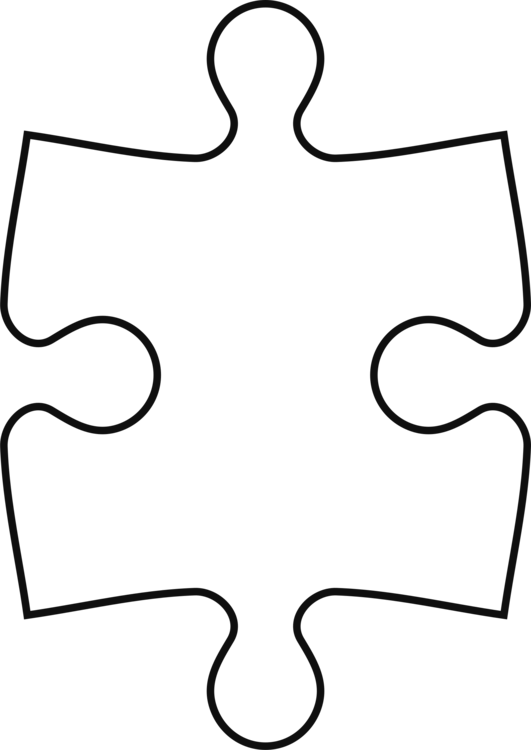 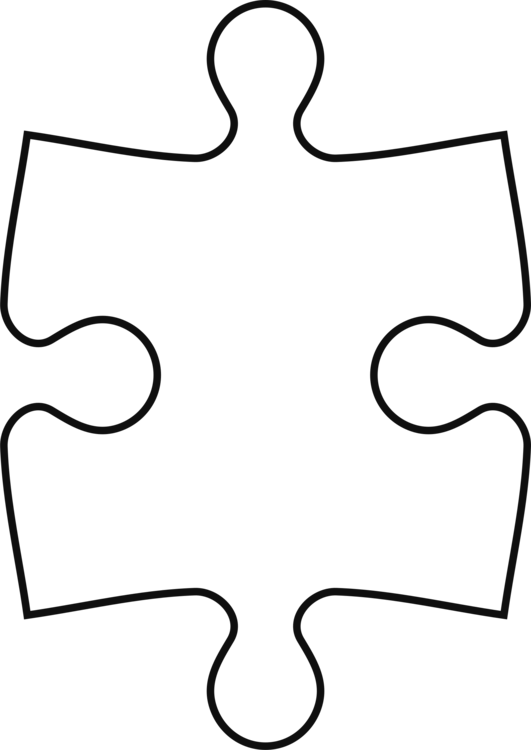 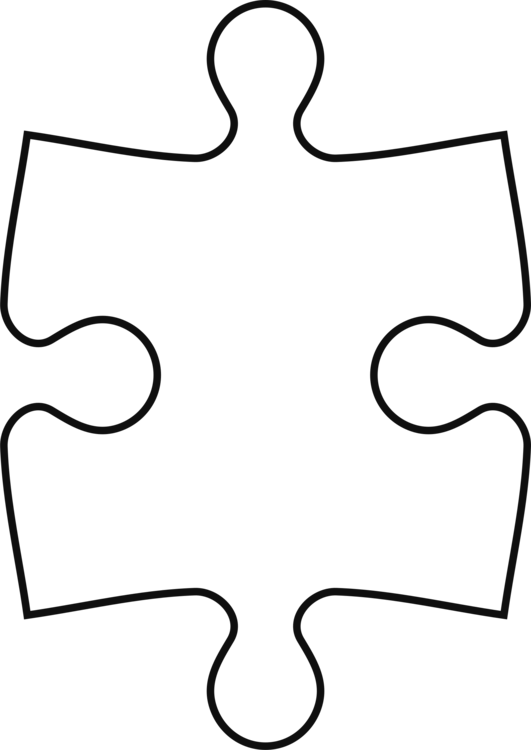 Exercise

intolerance
Salicylate hypersensitivity
Hobbies
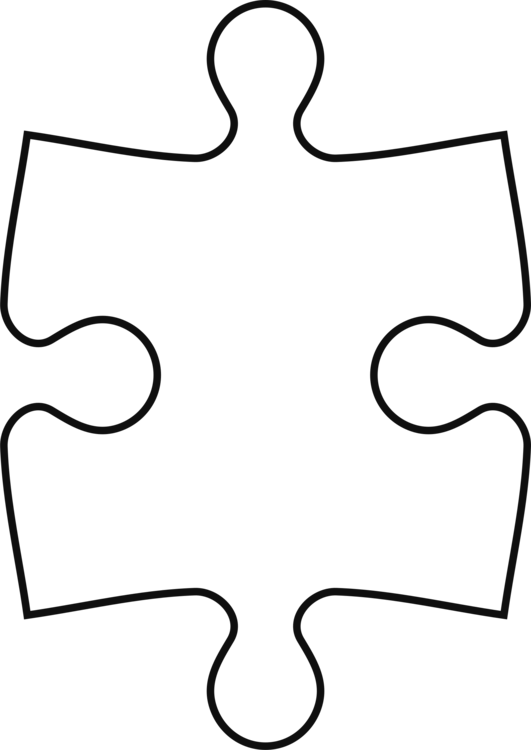 Reversibility
Occupation
Cough
Eczema
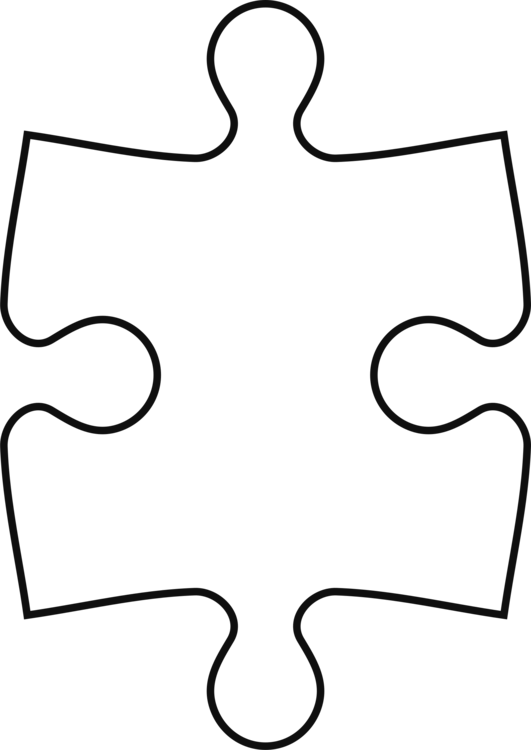 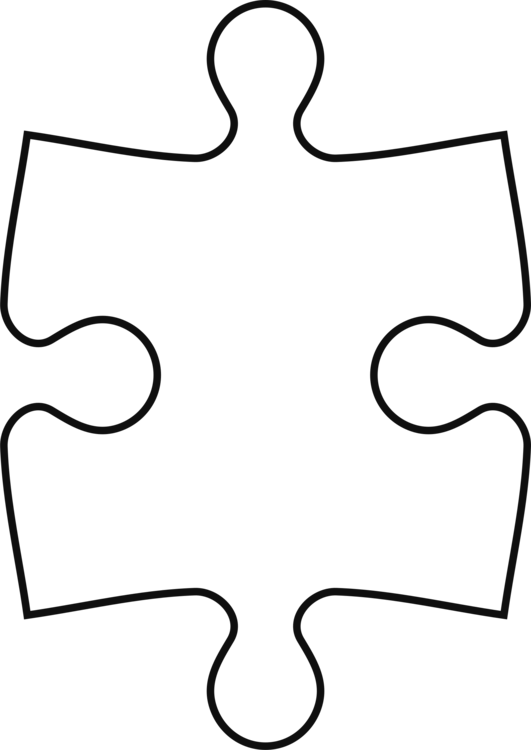 Exercise 
     Sx
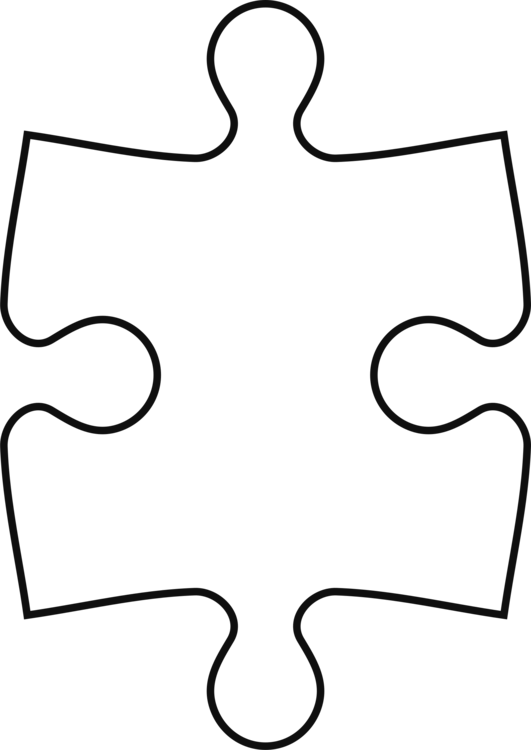 Tobacco depen
dence
Eosinphilia
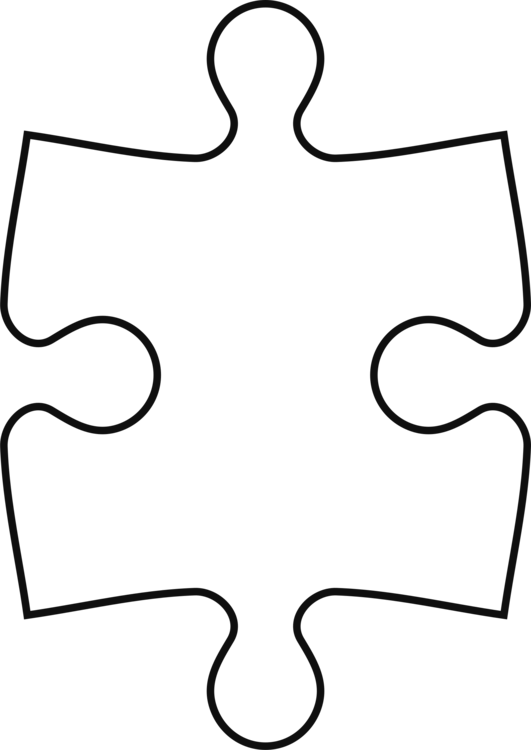 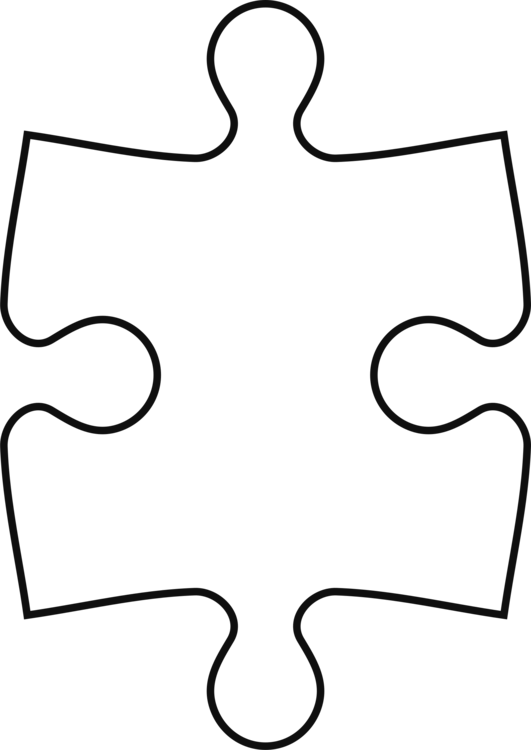 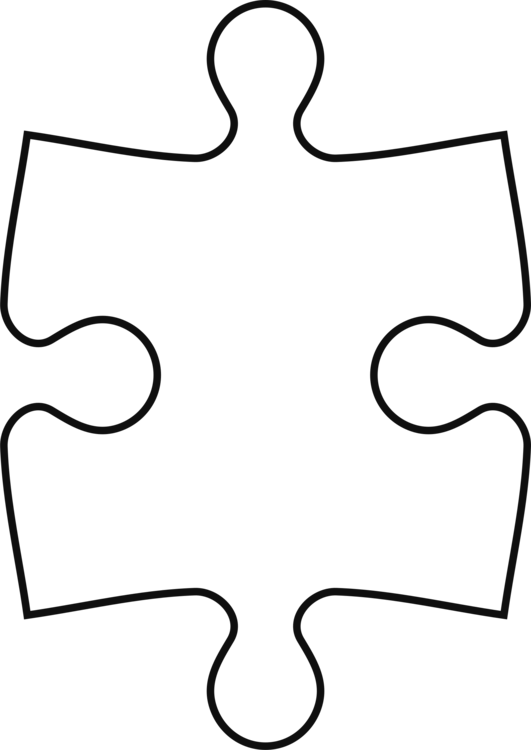 Hayfever
Family

 history
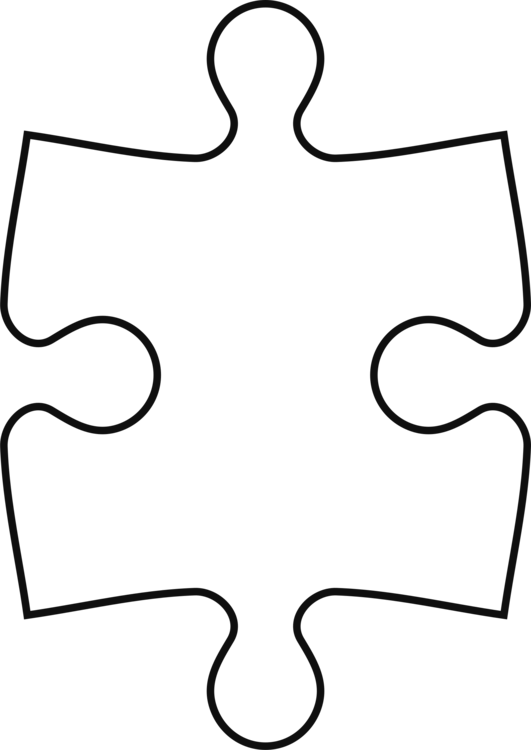 FeNO
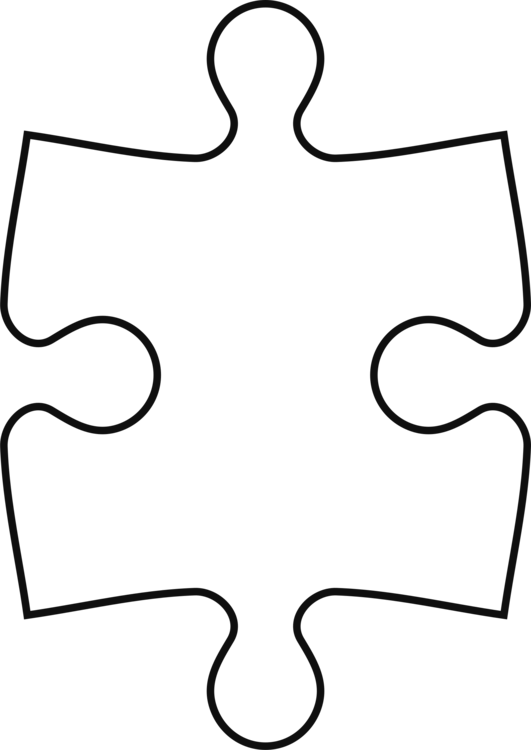 Allergic 
sensitis-                ation
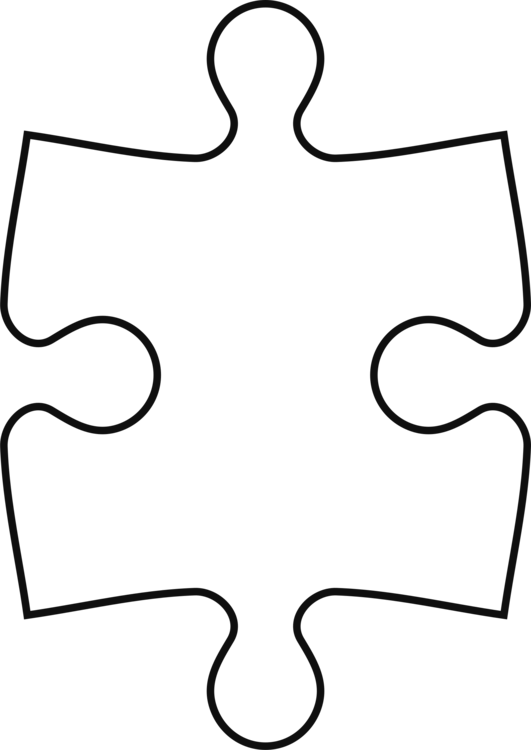 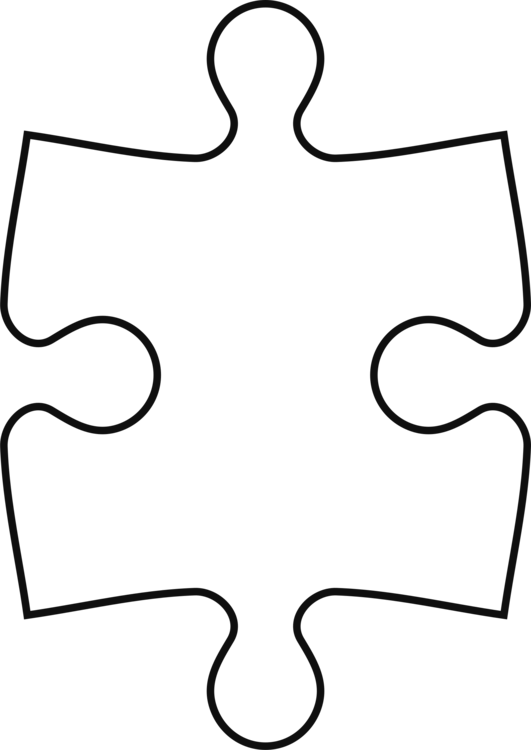 Fatigue
Rhinitis
Wheeze
Atopy
[Speaker Notes: https://www.clipartmax.com/download/m2H7G6H7A0K9b1i8_jigsaw-puzzles-template-coloring-book-puzzle-video-jigsaw-puzzle/]
How did we do it?
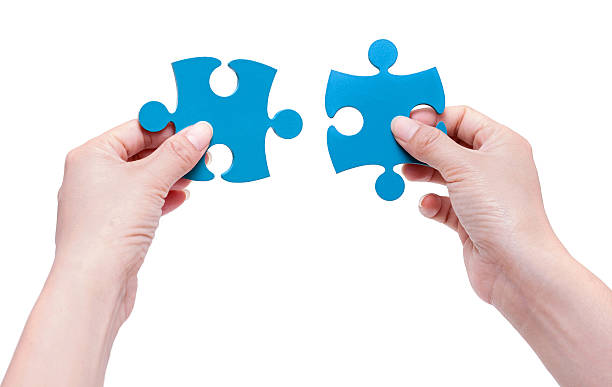 How did we fit it
Together?
We held a half-day ‘puzzle’ workshop
Four working groups (international) in two rounds negotiated and categorized jigsaw pieces most relevant for building a clinical picture of asthma









This process can be repeated and adapted at national level - local context
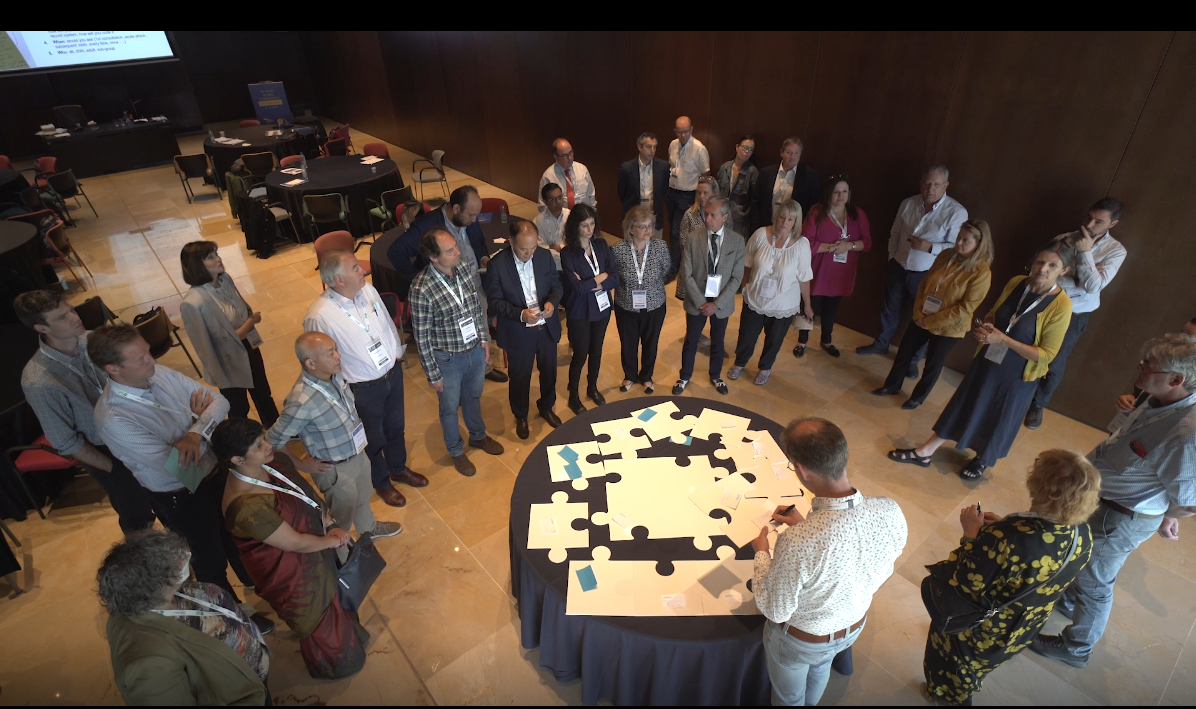 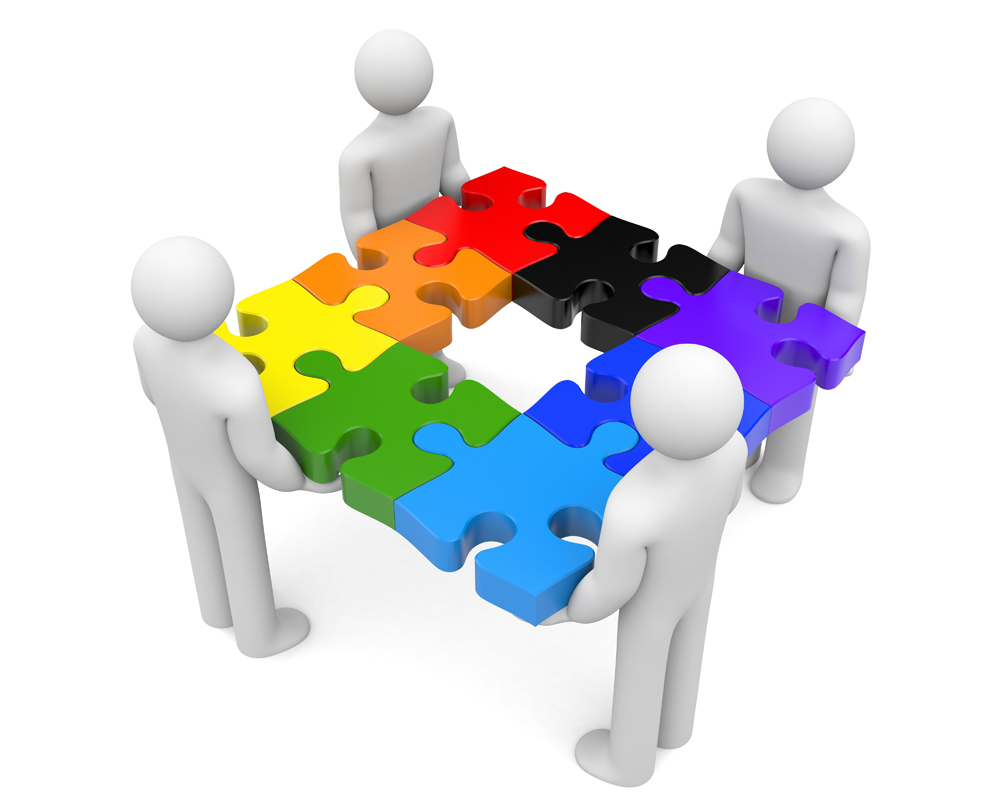 Symptoms and physical examination
Presentation
Objective tests
History
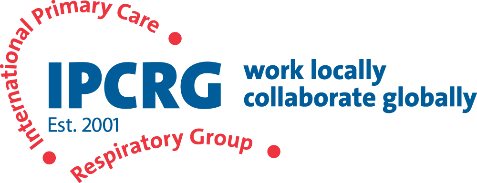 https://www.youtube.com/watch?v=jguPHc8XHDE
Our aims were:
1 Use a (jigsaw) puzzle as an analogy for building a picture over time, which better represents clinical practice

2.   Describe the process of defining the format and content of this approach with
 the aim of improving the quality of asthma diagnosis in primary care and
 to use in IPCRG education work (Desktop Helper)
In  reality, patients present many complexpieces of information (puzzle pieces)
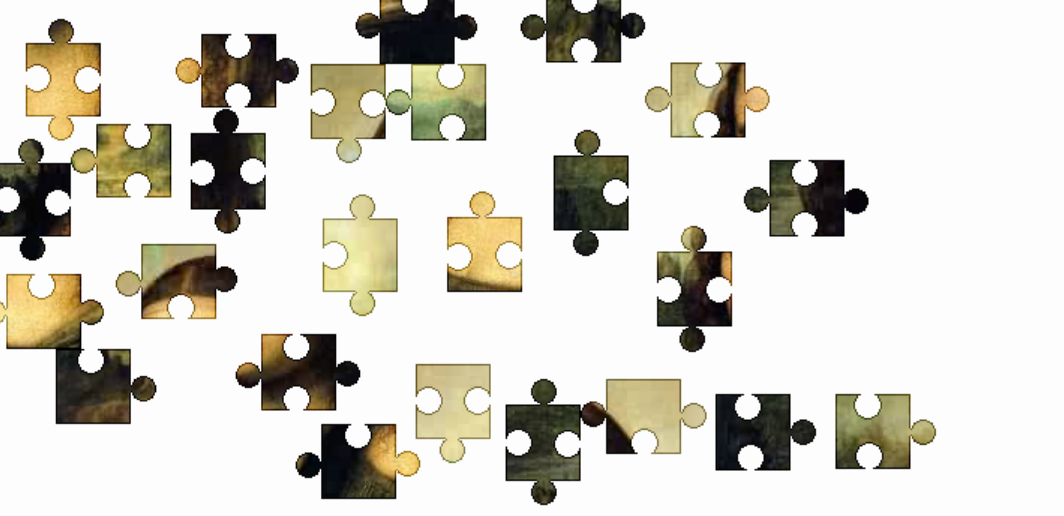 …all the right notes   ♬,🎶, ♬

not necessarily in the right order !!
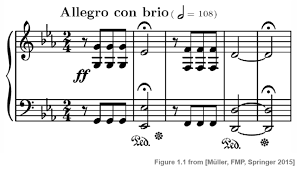 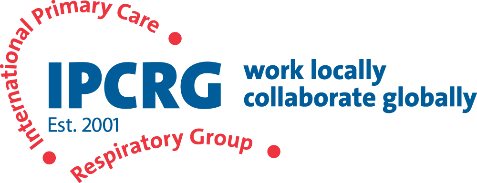 http://www.jigzone.com/puzzles/BA055D4CF4A2
How do we make sense of this?
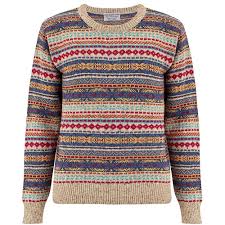 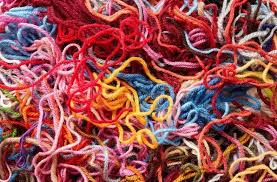 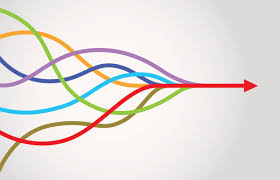 Defining the content for asthma diagnosis
Presentation
Symptoms and physical examination
History
Objective tests
Airway dysfunction,
Biomarkers
Why has the person come to see you?
Ask about symptoms & conduct physical exam
Personal and family
These factors and their relative importance may differ at national level
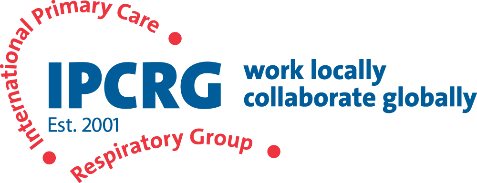 BD, bronchodilator.
Puzzle piece: Occupation (example) Each group was asked to suggest pieces using this format
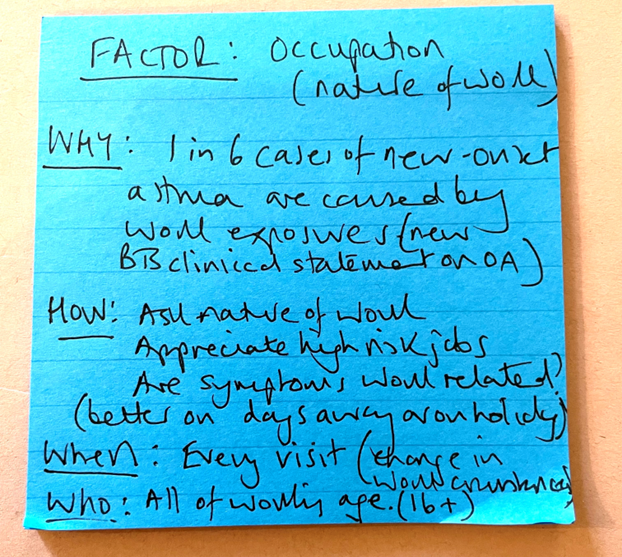 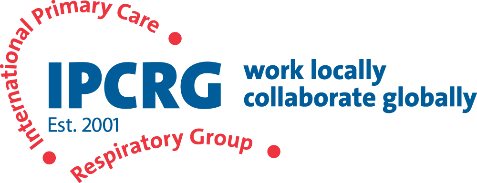 Defining the content for asthma diagnosis
Presentation
Symptoms and physical examination
History
Objective tests
Airway dysfunction,
Biomarkers

Examples:
Spirometry with reversibility
Serial peak flow
Microspirometry
Other: FeNO, biomarkers
Why has the person come to see you?
Examples:
Tight chest
Wheeze
Cough
‘Infection’
Breathless
Chest pain
Ask about symptoms & conduct physical exam

Examples:
Wheeze
Night-time  symptoms
Fatigue
Exercise intolerance
Personal and family


Examples:
Occupation
Atopy
Smoking
Hobbies
Rhinitis
These items are not exhaustive
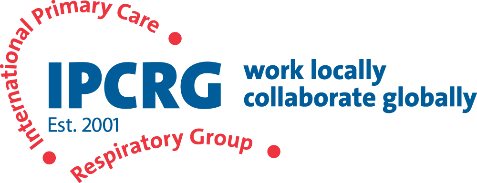 BD, bronchodilator.
Using the jigsaw metaphor ….
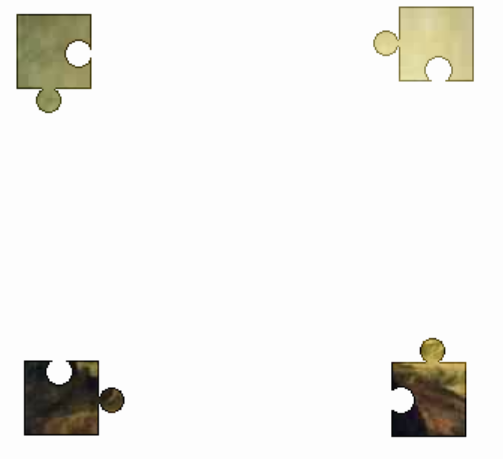 Symptoms  and 
Physical examination
Presentation
Allocating puzzle piece  to each of the domains
(“corner pieces”) as it is acquired
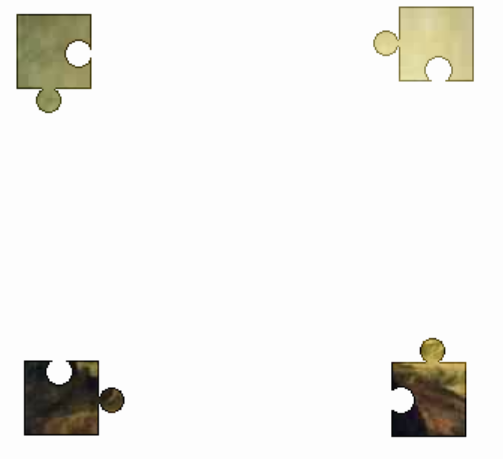 History
Objective tests
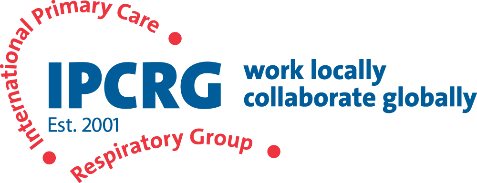 Some people prefer starting with the corners ….
Symptoms  and 
Physical examination
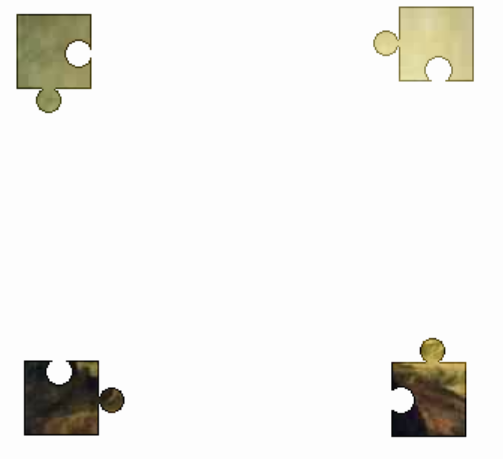 Presentation
Building the picture or assembling the information,
problem solving approach
History
Objective tests
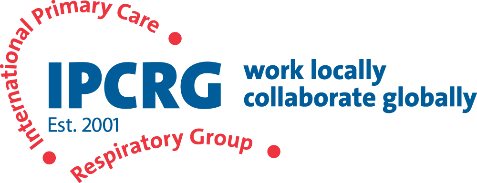 Sometimes we find clinical clue combinations that are so relevant, they almost allow us to see the whole picture right away
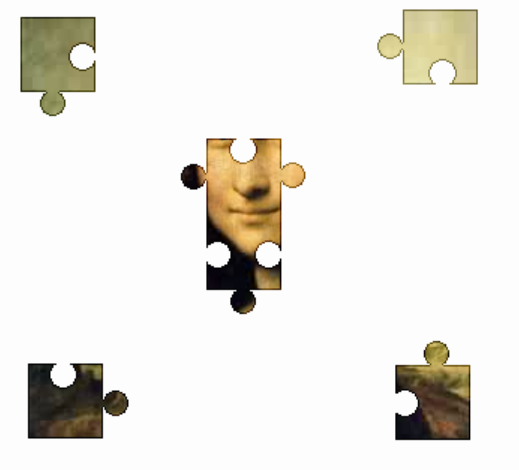 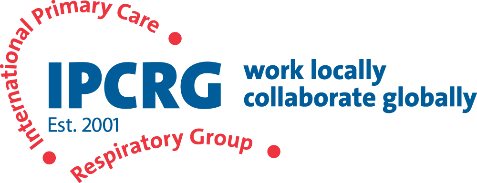 Even if not all the clinical signs and symptoms are present, the diagnosis may be obvious
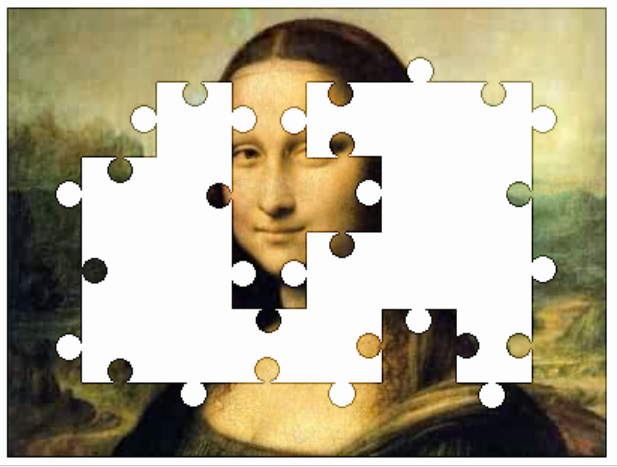 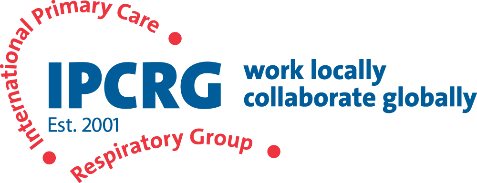 Some clinical signs and symptoms might not fit in the overall picture
Pieces which do not fit
should prompt a search for
another picture/
alternative diagnosis
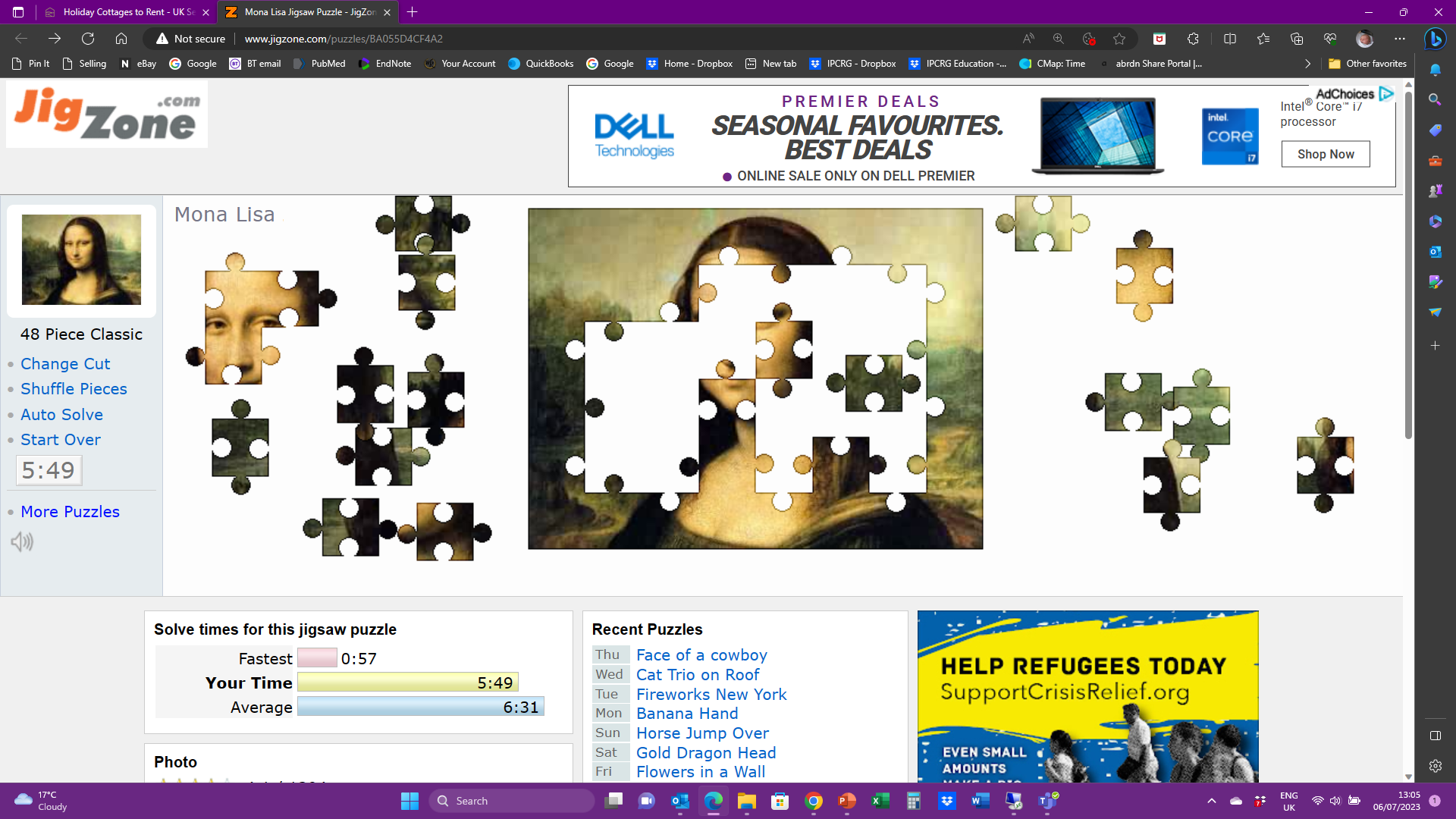 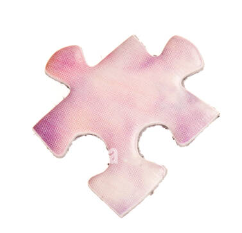 Productive cough
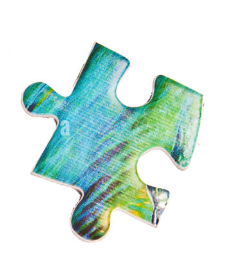 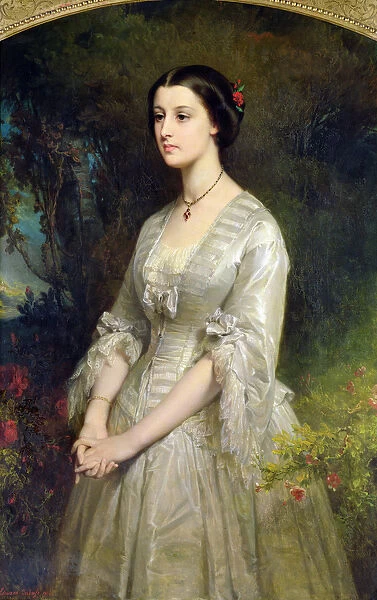 Paraesthesia
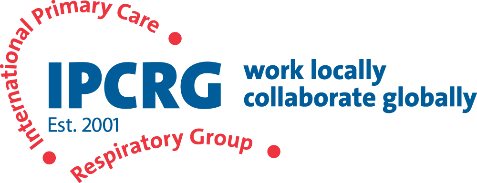 Now we are fairly sure….
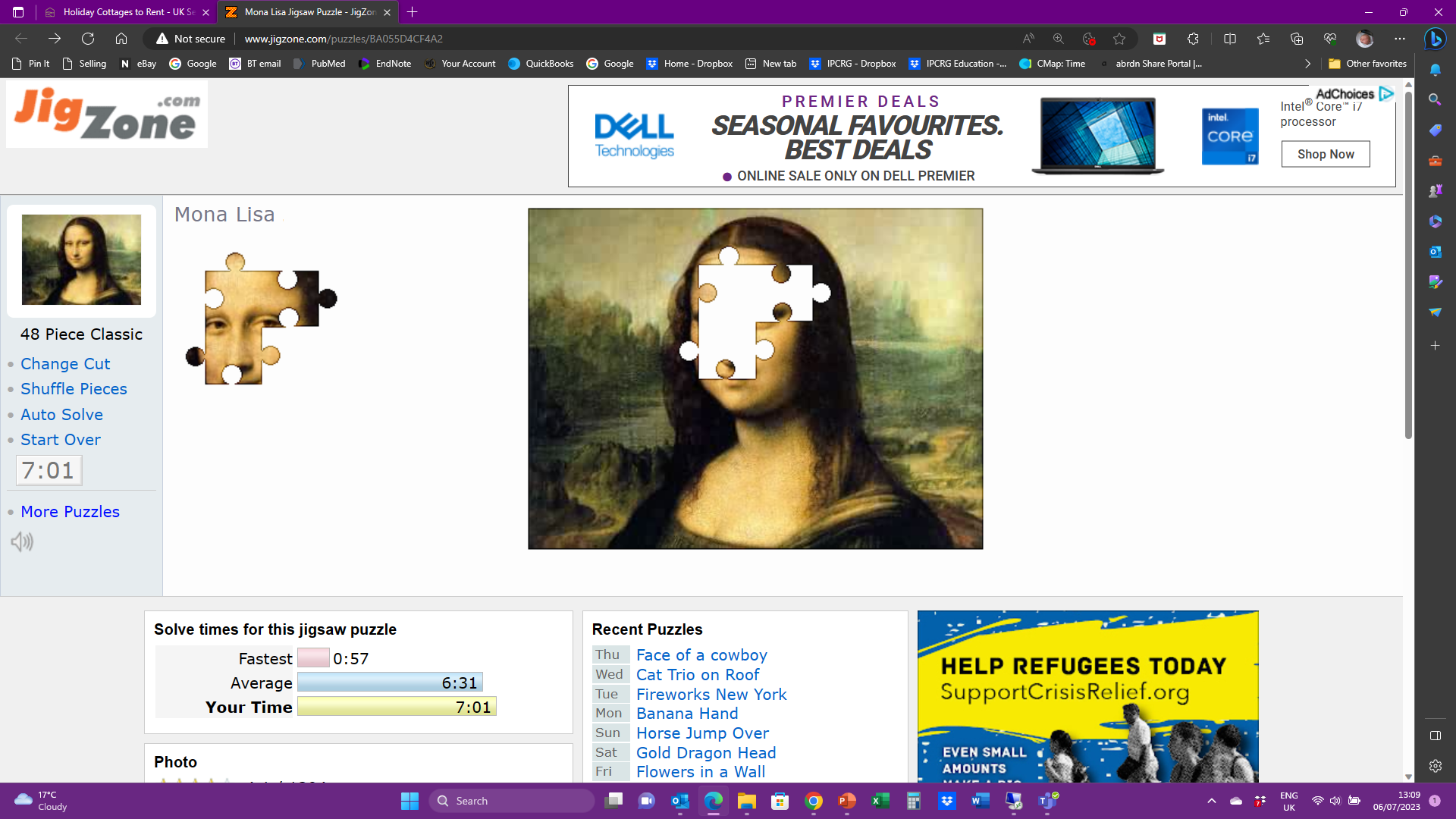 ? something missing ?
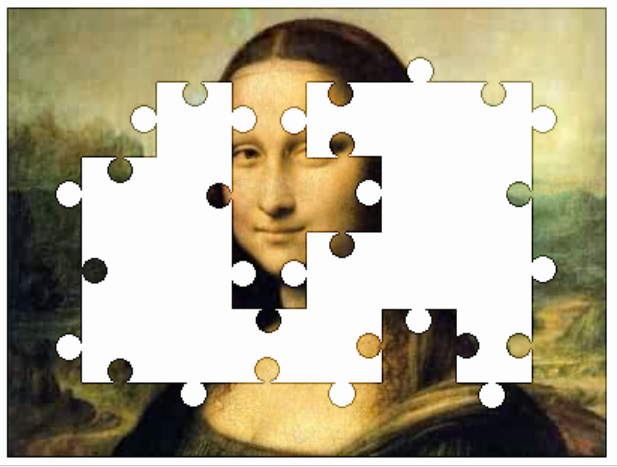 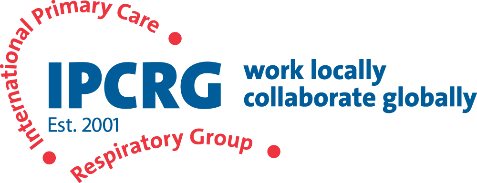 Now we have the whole picture
Evidence of airways dysfunction
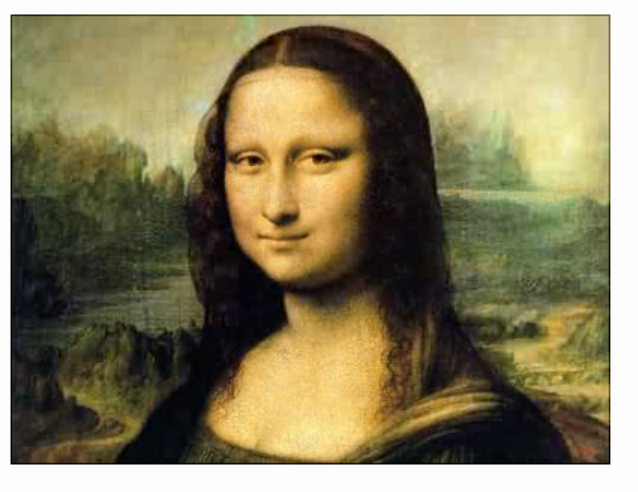 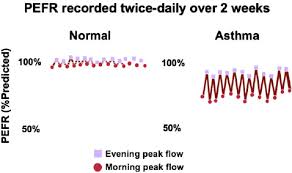 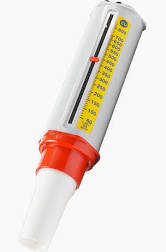 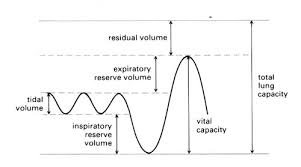 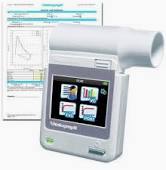 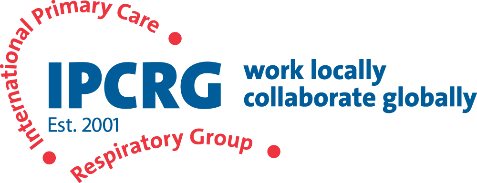 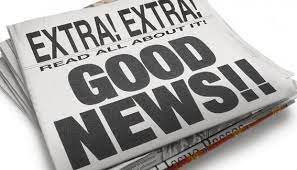 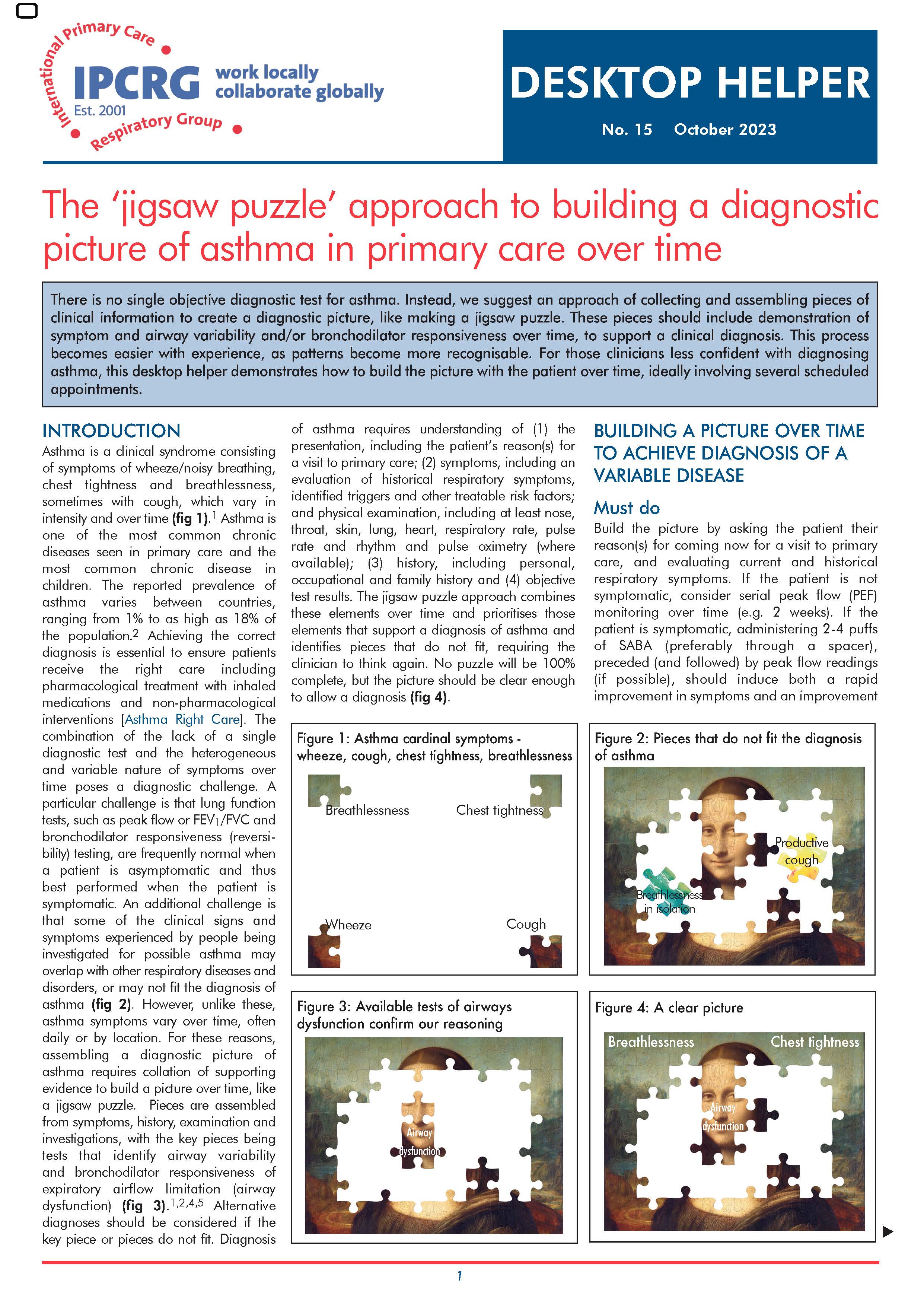 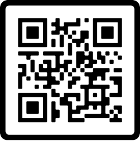 available at:
https://www.ipcrg.org/DTH15
Summary: developing a teaching and learning tool to support asthma diagnosis
The asthma (jigsaw) puzzle is a new teaching and learning strategy- it is not comprehensive

Created using a context-specific problem-solving diagnostic process reinforcing pattern recognition

Enables primary care practitioners  to visualize the clinical picture and decide on the likelihood of an asthma diagnosis

Further tools are being developed using the puzzle metaphor
Part 2 – using the strategy/tool
You have a piece of paper with the 4 corner pieces/domains  and others (uncolored)
We will present a case – write in the information on the blank pieces in the  relevant areas
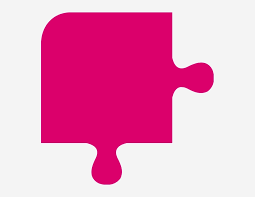 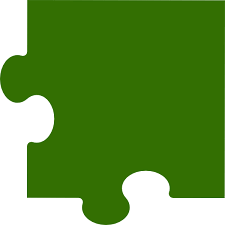 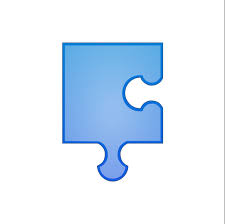 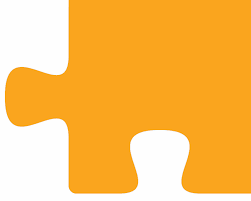 Case : John is a 21 year old man “ Please may I have some more salbutamol? 
As many as you can give me.   I’ve had asthma for many years.”
He has symptoms of cough, wheeze, SoB on exertion tight chest and wakes most nightsHe has never been admitted to hospital for asthma, but has had several ED presentations – treated with oral steroidsHe has current hay feverHe had eczema as a childNever smoked works as a delivery driverRarely socializes, no hobbies Anxious Chest clear  pulse 76 PEFR  580 (exp 620)
History
His mother has eczema as did he as a  child.
Was never admitted to hospital but has a course of oral steroids at A+E most years.
He is nervous.

He works for a delivery company
He is a never smoker
No hobbies, 
Rarely socialises
Case 1
Presentation
John is a 21 year old man
First consultation: Please may have some more Salbutamol?
As many as you can give me
I have had asthma for many years
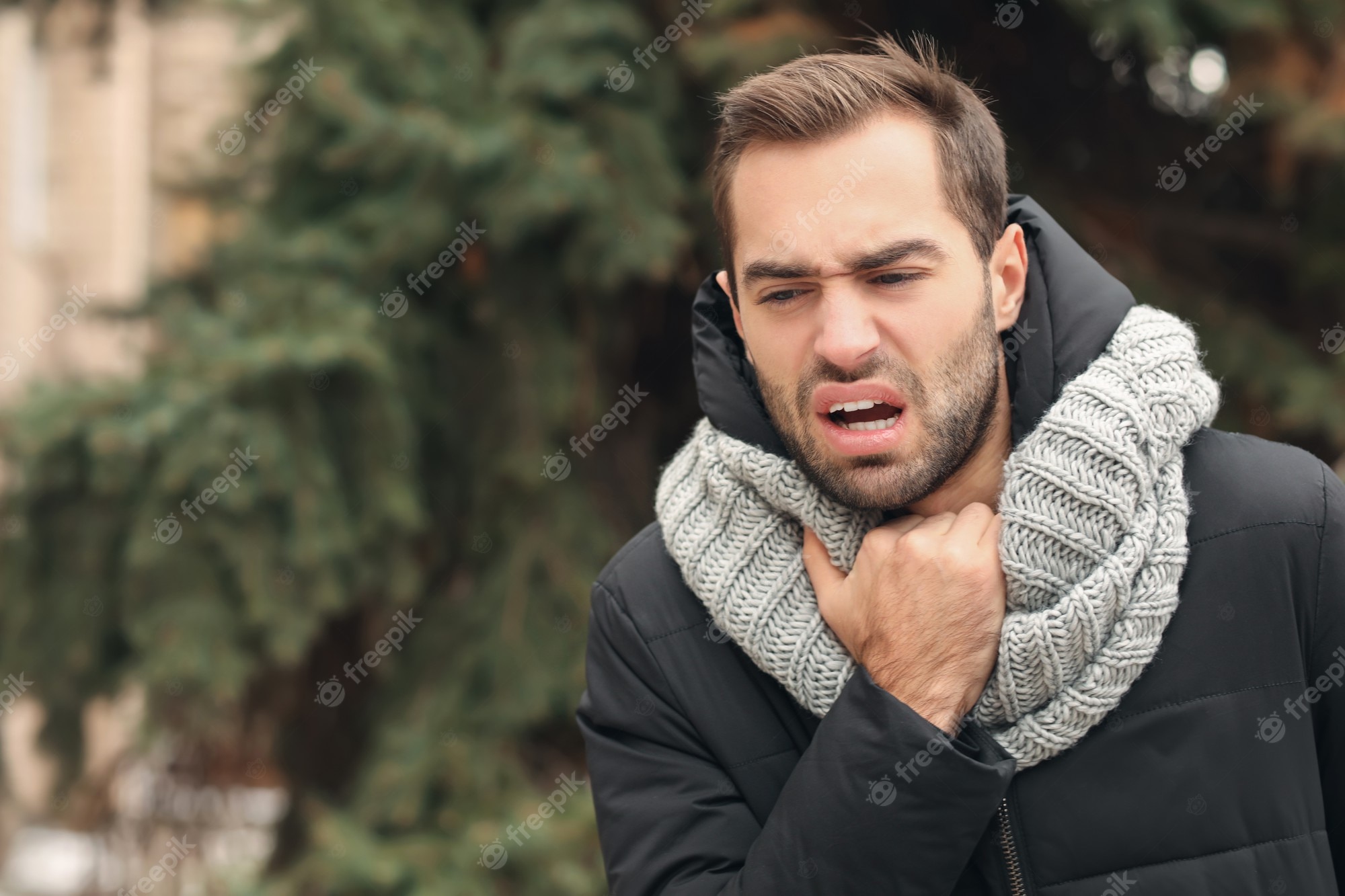 Symptoms and physical examination

He has symptoms of cough, wheeze, SoB on exertion, tight chest and wakes most nights
He takes Salbutamol 20puffs daily
He has  current hay fever.
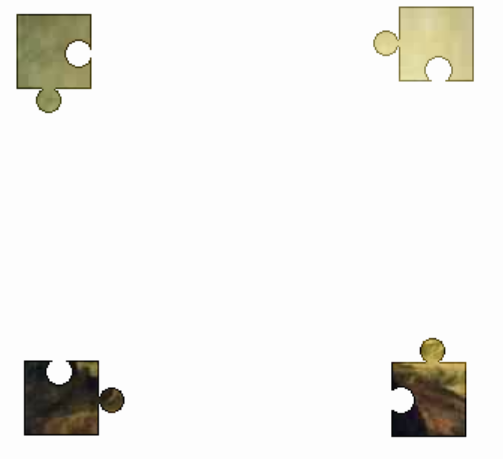 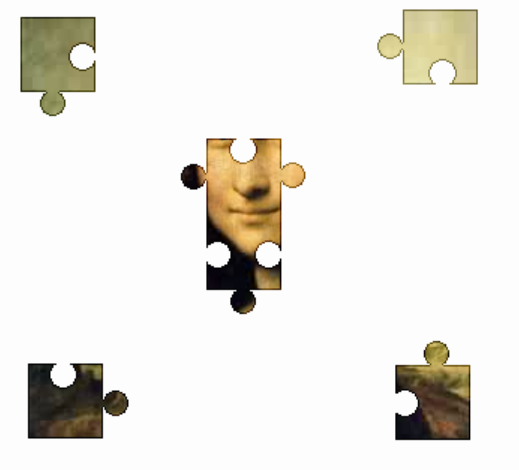 Objective Test

His Peak flow is  580 (exp 620)
Pulse rate 76 
His chest is clear
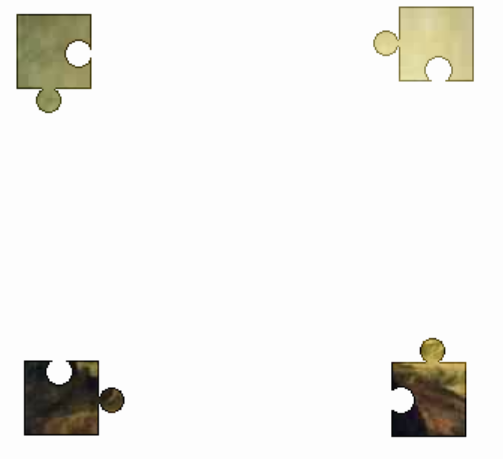 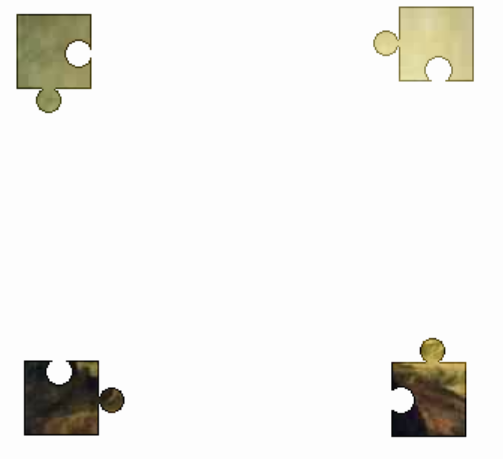 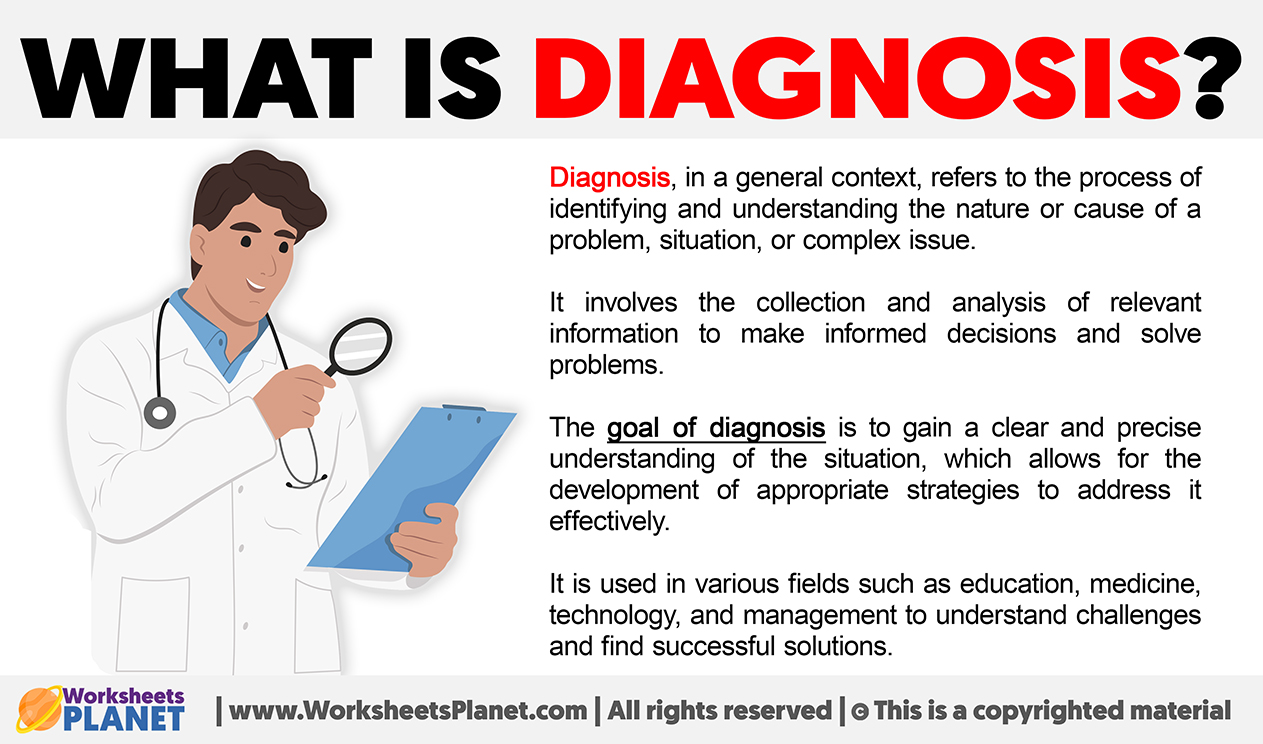 So, what do you think?
[Speaker Notes: ERS Task force: European Respiratory Society Guidelines for the Diagnosis of Asthma in Adults
Recommendation  The TF suggests not recording PEF variability as the primary test to make a diagnosis of asthma diagnosis (conditional recommendation against the test, low quality of evidence) Remarks  PEF may be considered if no other lung function test is available including spirometry at rest and bronchial challenge testing  PEF should be monitored over a two--week period and a variation of >20% considered as supportive of asthma diagnosis  PEF variability]
What supports a diagnosis of 
                        asthma?
What pieces are missing?
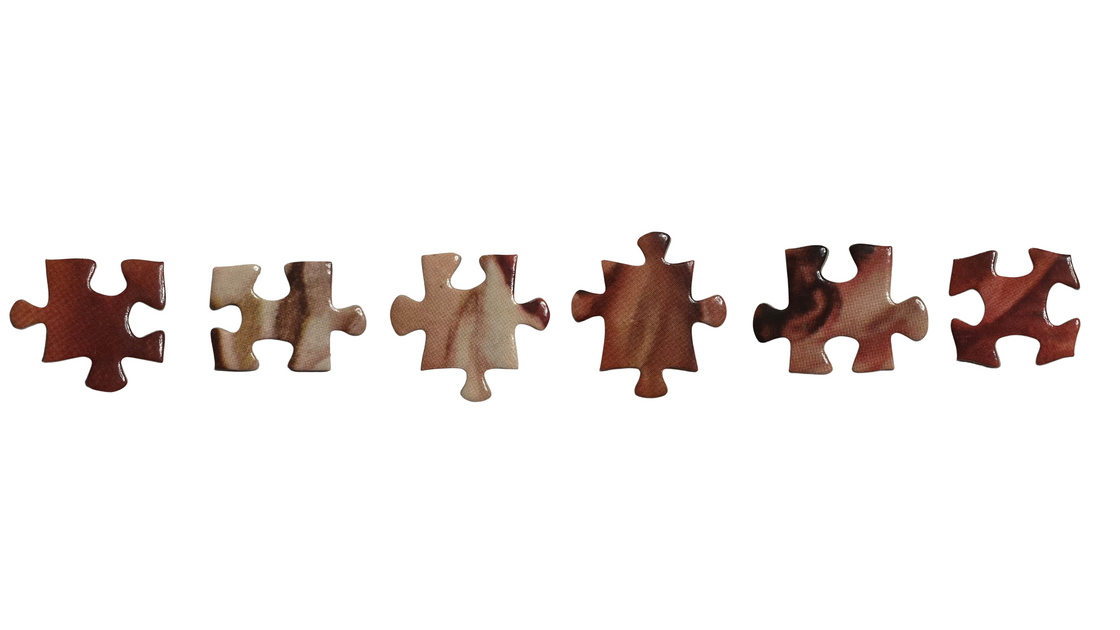 symptoms of cough, wheeze, SoB on exertion, 
tight chest and night waking; current hay fever.
No physical signs
no objective evidence
His mother has eczema 
as did he as a  child.
What might you do next?
Objective evidence
[Speaker Notes: Symptoms
Past history
Maternal history

No evidence of airways ddysfunction
normal physical exam
Serial peak flows
eosinophil count
Feno
Spirometry with reversibility
Specific IgE]
Tests of Airways  function
Comments

Easy and available


Strong recommendation, weak evidence.
A normal test does not exclude asthma.

Possible to carry out informally in primary care.


Frequently used in specialist care whene diagnosis is difficult
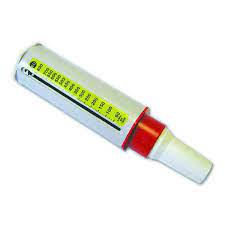 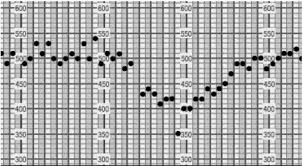 Serial Peak flows:


Spirometry with reversibility


Exercise tolerance test


Bronchoprovocation (methacholine, mannitol)
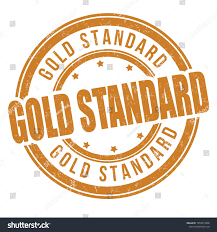 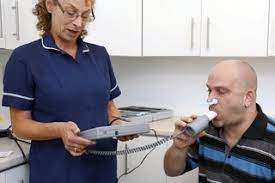 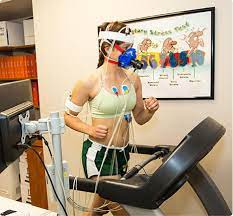 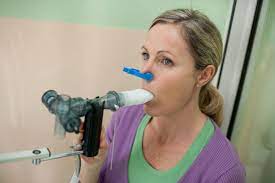 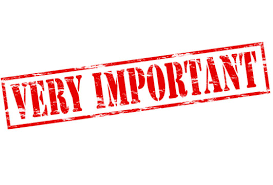 Lung function tests are best carried out when the patient is symptomatic or untreated
[Speaker Notes: An exercise challenge test (ECT) is a non-obtrusive, real-life test that provides patients, caregivers and medical professionals more insight into the predominant cause(s) of exertional dyspnea. An ECT is an indirect bronchoprovocation test assessing bronchial hyperreactivity to exercise. Subjects perform a submaximal effort during 4–6 min, attempting to provoke recognizable symptoms (48). Lung function is measured at baseline, post-exercise and post-salbutamol. EIB is diagnosed when exercise results in a fall in FEV1 (or FEV0.5) of ≥ 13–15% post-exercise compared to baseline (31). Indirect challenge tests trigger airway narrowing through activation of the endogenous inflammatory pathways involved in asthma. Direct bronchoprovocation challenges (e.g., methacholine) do not activate these pathways but act directly on the airway smooth muscle receptor. They are generally more sensitive but less specific than indirect bronchoprovocation challenges (49, 50). An advantage of an ECT compared to other direct and indirect tests is the possibility to identify other causes of exertional dyspnea besides EIB during one test (19, 51). Figure 1 visualizes the steps and points of attention during the phases of an ECT.]
Supporting investigations: Blood Eosinophil Count
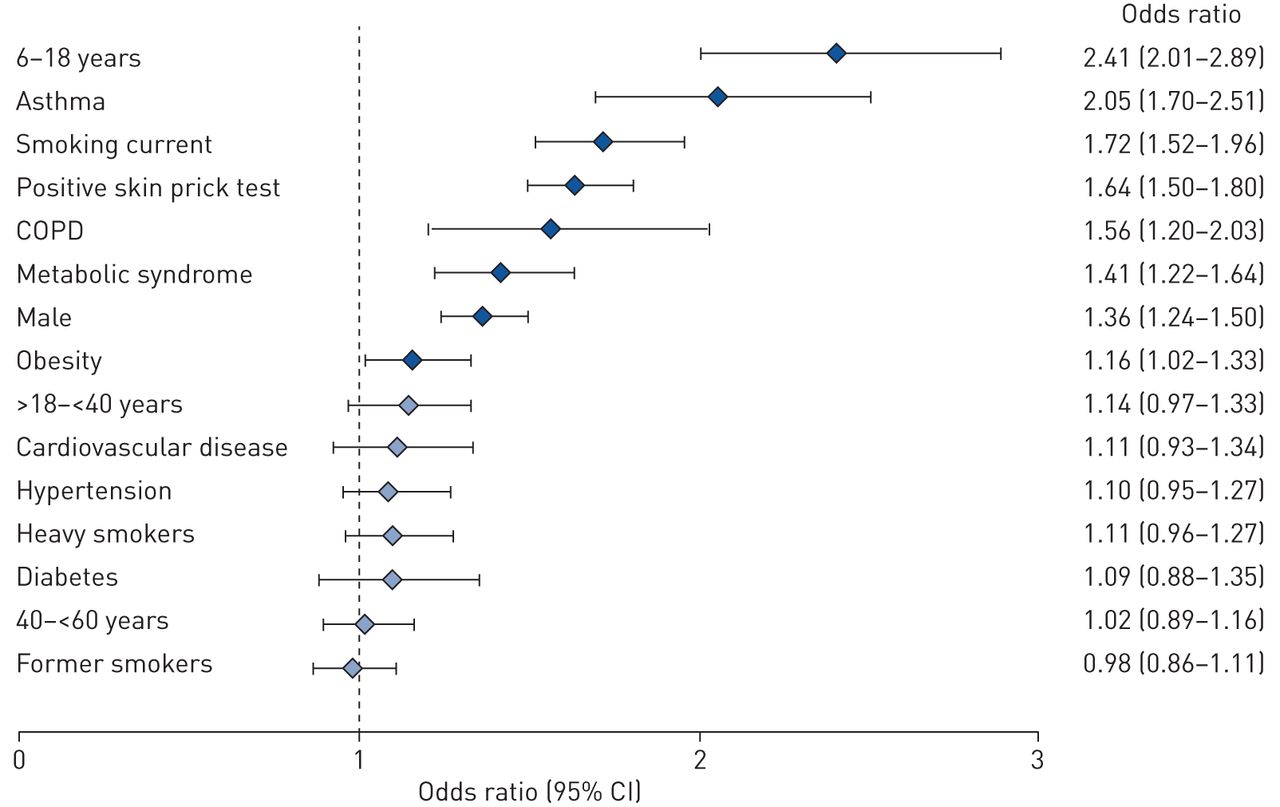 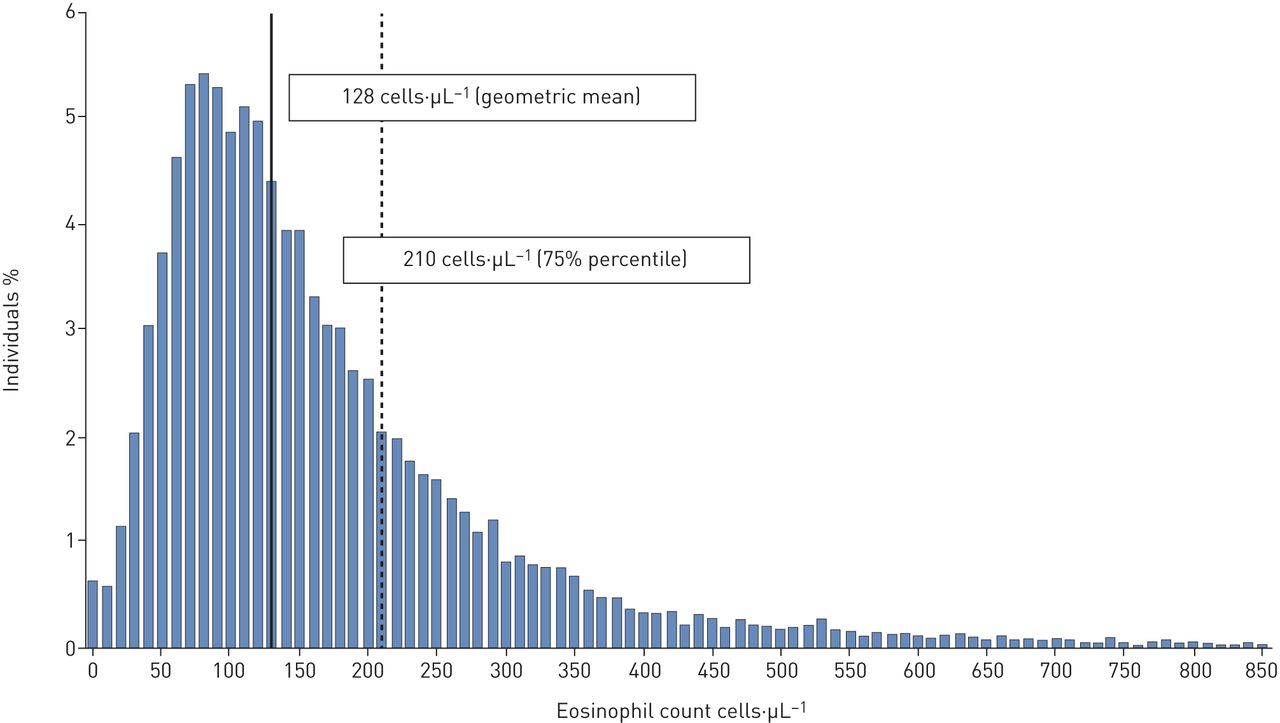 128 cells per µL (mean)
201 cells per µL 75th centile
Odds ratio of association with high BEC: >201
Distibrution of BEC values in population (n=11K)
European Respiratory Journal 2020 55: 1901874; DOI: 10.1183/13993003.01874-2019
[Speaker Notes: Blood eosinophil count in the general population: typical values and potential confounders
Sylvia Hartl, Marie-Kathrin Breyer, Otto C. Burghuber, Alina Ofenheimer, Andrea Schrott, Matthias H. Urban, Alvar Agusti, Michael Studnicka, Emiel F.M. Wouters, Robab Breyer-Kohansal
European Respiratory Journal 2020 55: 1901874; DOI: 10.1183/13993003.01874-2019]
Supporting investigations: Fractional exhaled nitic oxide (FeNO
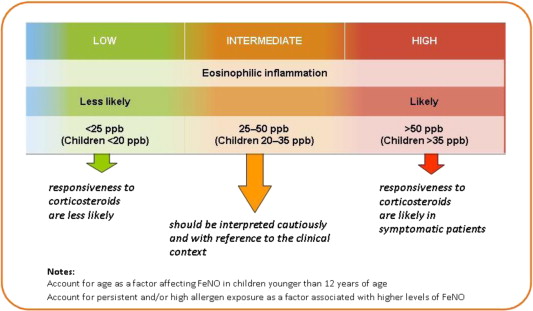 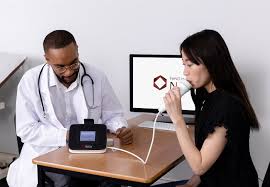 Cut off levels for FeNO
Factors increasing FeNO:
Green leafy vegetables,
lettuce, broccoli, beetroot…
Factors Suppressing FeNO:
Smoking, alcohol and caffeine
Inhaled steroids
Supporting investigations: specific IgE (SIgE)
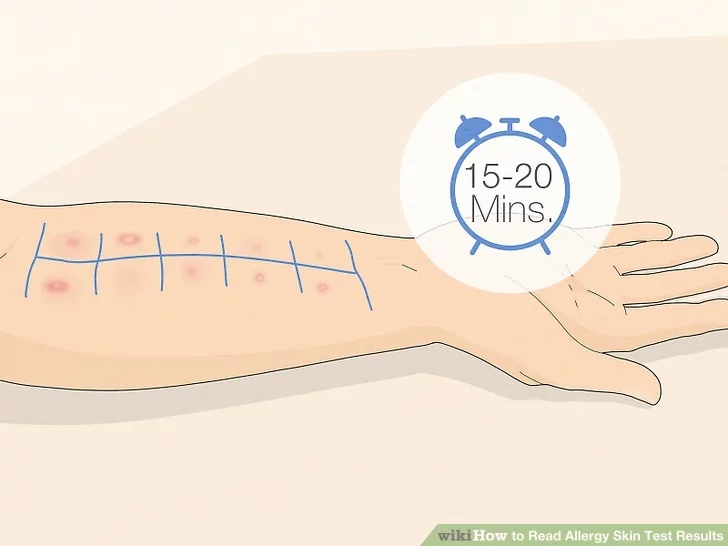 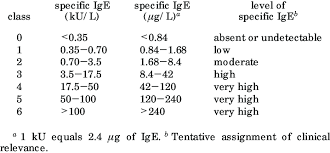 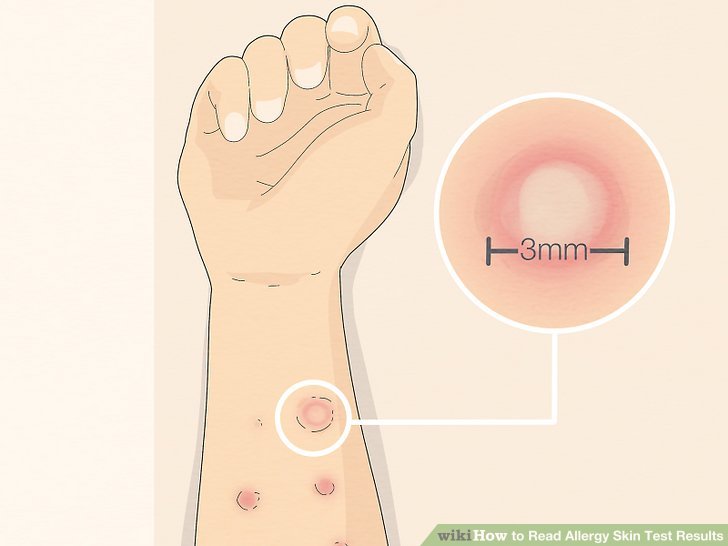 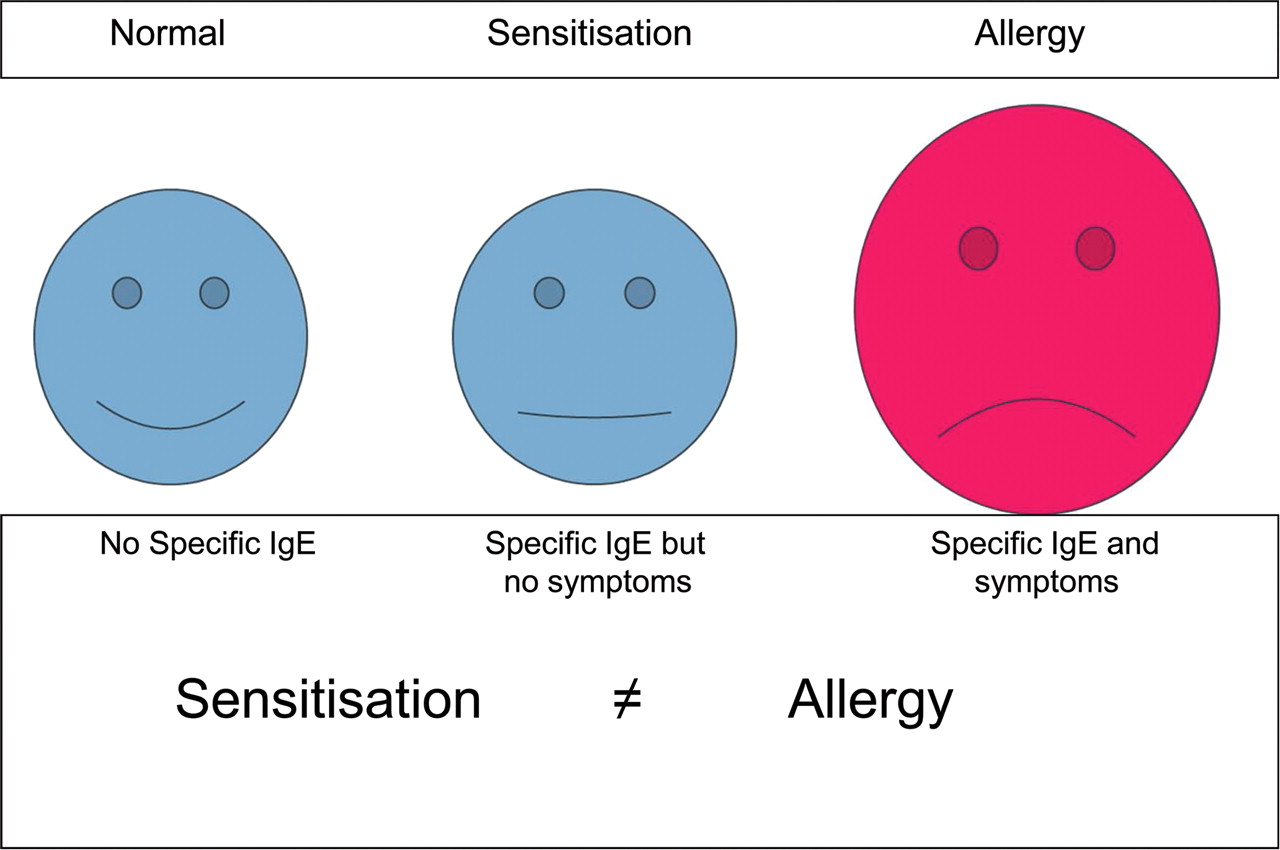 find some more pieces
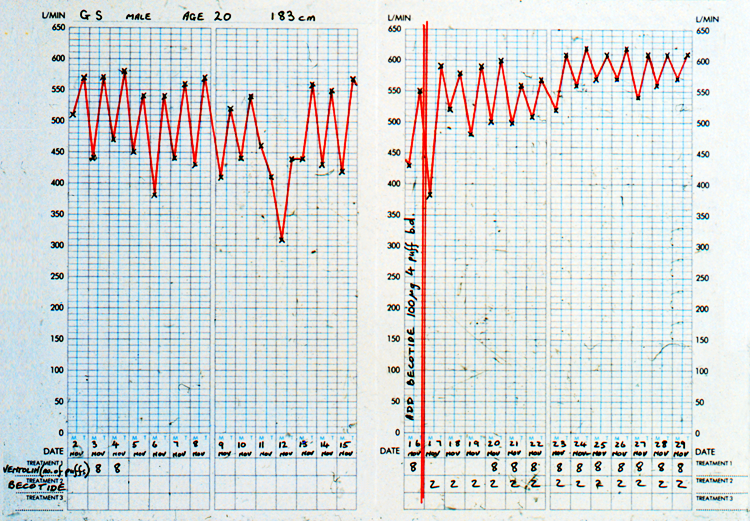 Note marked diurnal variation
Note evening readings
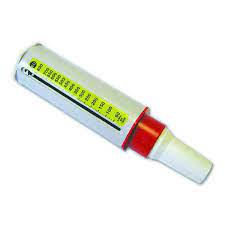 26% variability
48% variabilit
PEF𝑚−PEF𝑒
 0.5 (PEF𝑚+PEF𝑒)×100
Commence ICS
Teach and check inhaler technique
42
[Speaker Notes: Kunzli N, Stutz EZ, Perruchoud AP, Brandli O, Tschopp JM, Bolognini G, Karrer W, Schindler C, Ackermann-Liebrich U, Leuenberger P. Peak flow variability in the SAPALDIA study and its validity in screening for asthma-related conditions. American Journal of Respiratory and Critical Care Medicine. 1999 Aug 1;160(2):427-34.
Burge PS, o'Brien IM, Harries MG. Peak flow rate records in the diagnosis of occupational asthma due to colophony. Thorax. 1979 Jun 1;34(3):308-16.
Cross D, Nelson HS. The role of the peak flow meter in the diagnosis and management of asthma. Journal of allergy and clinical immunology. 1991 Jan 1;87(1):120-8.]
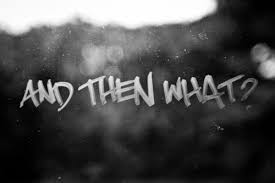 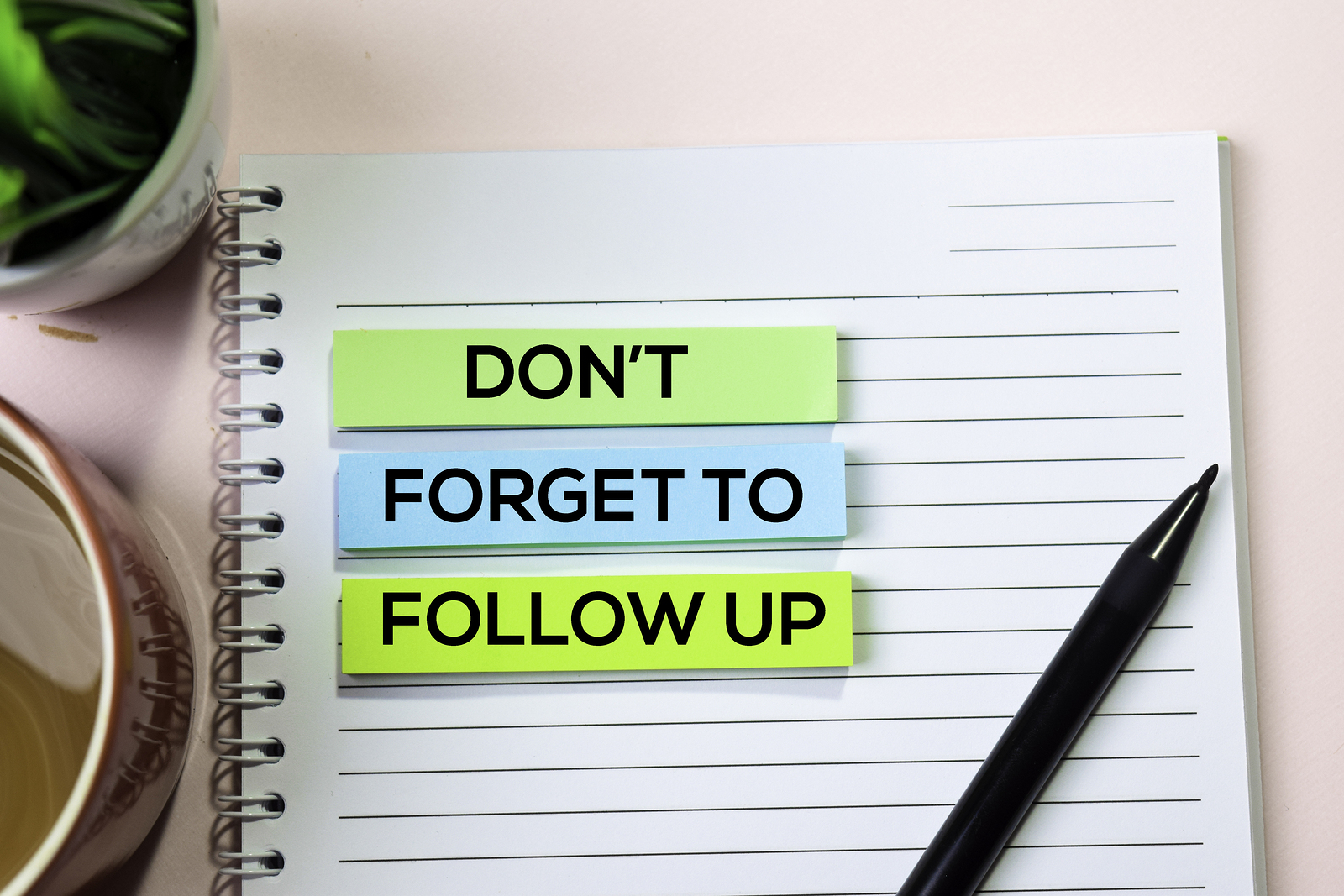 Two week follow-up: response to treatment
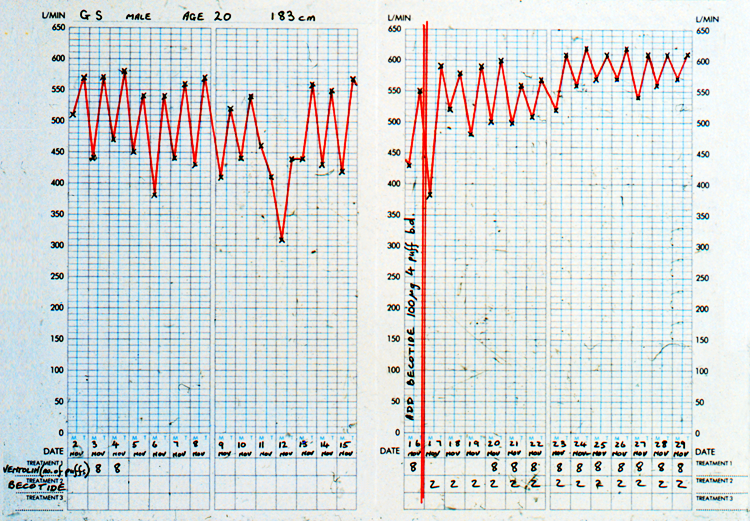 6% variability
Note response to treatment
GINA 2022: 
a significant response to treatment after 4W.
FEV1> 12% or 200ml
PEF >20%
[Speaker Notes: ERS Task force: European Respiratory Society Guidelines for the Diagnosis of Asthma in Adults
Recommendation  The TF suggests not recording PEF variability as the primary test to make a diagnosis of asthma diagnosis (conditional recommendation against the test, low quality of evidence) Remarks  PEF may be considered if no other lung function test is available including spirometry at rest and bronchial challenge testing  PEF should be monitored over a two--week period and a variation of >20% considered as supportive of asthma diagnosis  PEF variability]
History
His mother has eczema as did he as a  child.

Was never admitted to hospital but has a course of oral steroids at A+E most years.
He is nervous.

He works for a delivery company
He is a never smoker
No hobbies, 
Rarely socialises
Presentation
First consultation: Please may have some more Salbutamol?
As many as you can give me
I have had asthma for many years
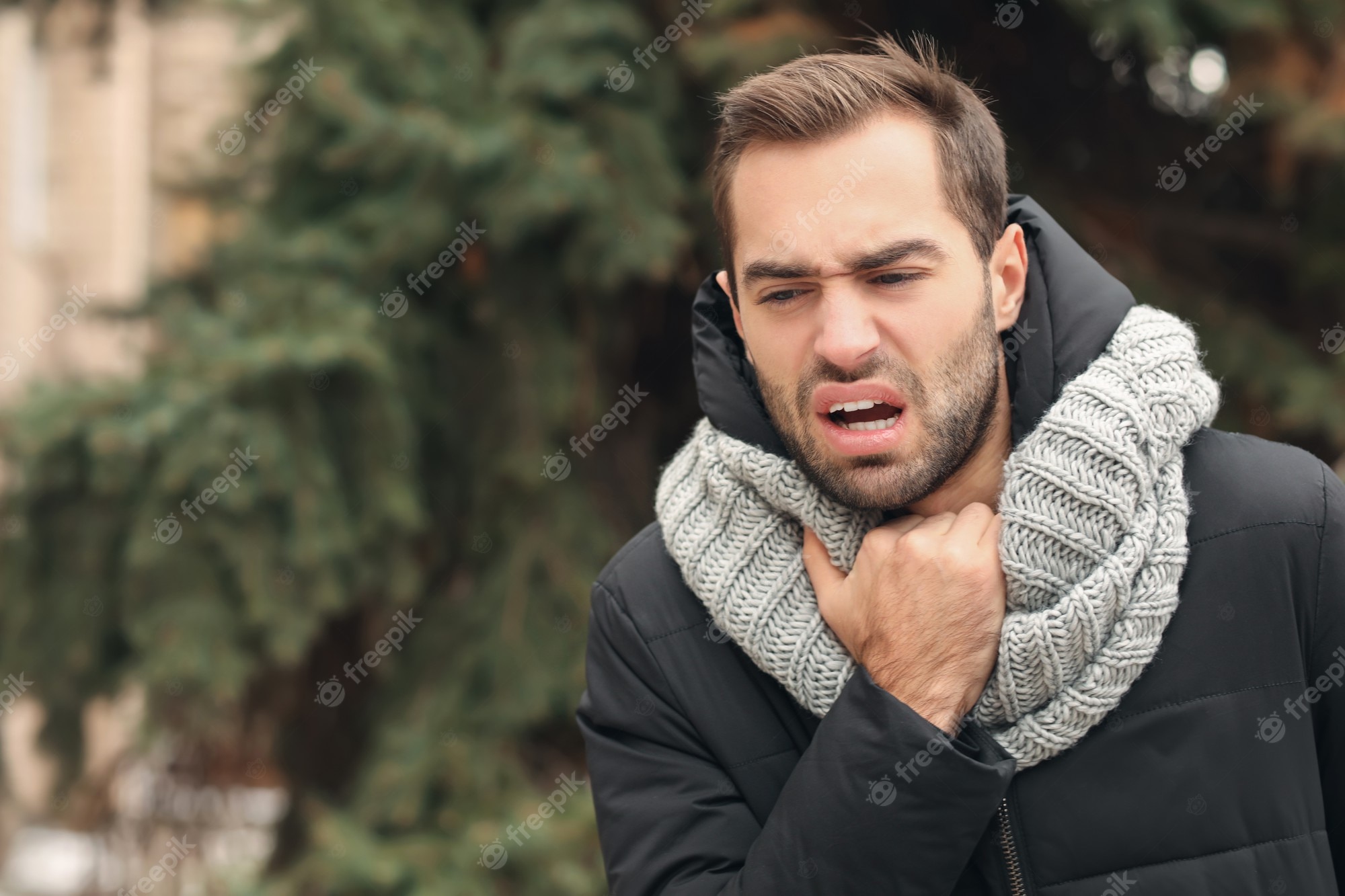 Building the jigsaw over time
Symptoms and physical examination
John is a 21 year old man
He has symptoms of cough, wheeze, SoB on exertion, tight chest and wakes most nights
He takes Salbutamol 20puffs daily
He has hay fever.

.
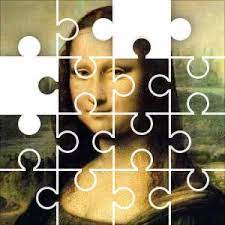 Objectively

His Peak flow is  580 (exp 620)
Pulse rate 76 
His chest is clear

Airway variability over time
Response to treatment
[Speaker Notes: ERS Task force: European Respiratory Society Guidelines for the Diagnosis of Asthma in Adults
Recommendation  The TF suggests not recording PEF variability as the primary test to make a diagnosis of asthma diagnosis (conditional recommendation against the test, low quality of evidence) Remarks  PEF may be considered if no other lung function test is available including spirometry at rest and bronchial challenge testing  PEF should be monitored over a two--week period and a variation of >20% considered as supportive of asthma diagnosis  PEF variability]
How might you use this strategy/tool?
Think of a patient with challenging respiratory  symptoms…….

Turn to your neighbour and discuss how this may have helped you –or may help you